Lektion 1: Was ist Darstellung?
KS4 - Darstellungen von Daten
[Speaker Notes: Zuletzt aktualisiert: 30-09-2021

Die Ressourcen werden regelmäßig aktualisiert - die neueste Version finden Sie unter: the-cc.io/curriculum.
Diese Ressource wird von der Raspberry Pi Foundation unter einer Creative Commons Attribution-NonCommercial-ShareAlike 4.0 International Lizenz lizenziert. Um eine Kopie dieser Lizenz zu sehen, besuchen Sie creativecommons.org/licenses/by-nc-sa/4.0/]
Starter-Aktivität
Geschichtenerzählen und frühe Kulturen
Denken, Schreiben, Paaren, Teilen
Warum war das Geschichtenerzählen in frühen Kulturen so wichtig? 
Welche Formen hat sie angenommen?
Wo lagen die Grenzen?
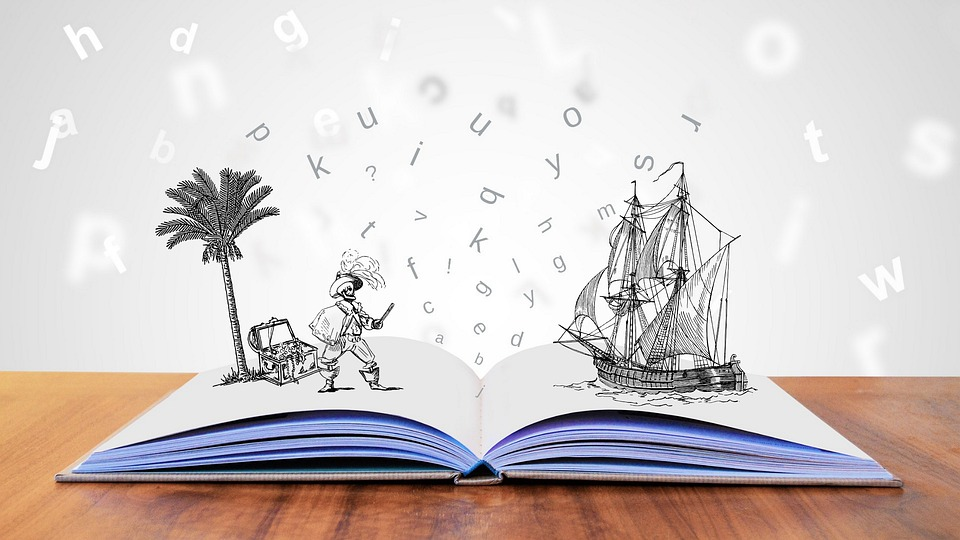 [Speaker Notes: Bildquelle: https://pixabay.com/illustrations/storytelling-fantasy-imagination-4203628/]
Starter-Aktivität
Geschichtenerzählen und frühe Kulturen
Warum war das Geschichtenerzählen in frühen Kulturen so wichtig? 
Vermittlung von kulturellen, sozialen und religiösen Ideen
Bildung
Soziale Bindung
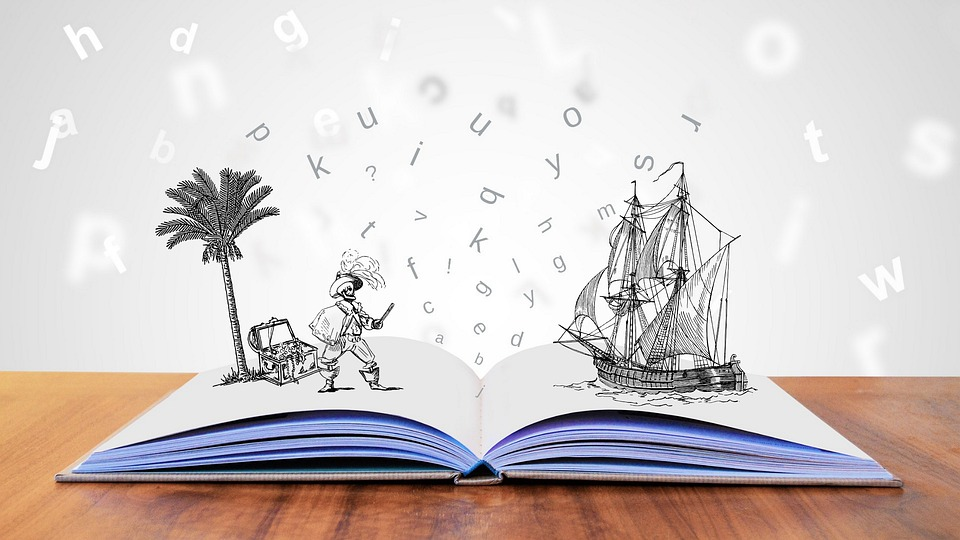 [Speaker Notes: Bildquelle: https://pixabay.com/illustrations/storytelling-fantasy-imagination-4203628/]
Starter-Aktivität
Geschichtenerzählen und frühe Kulturen
Welche Formen hat sie angenommen?
Erzählung
Musik
Tanz
Felskunst
Wo lagen die Grenzen?
Man muss dabei gewesen sein, um es zu erleben
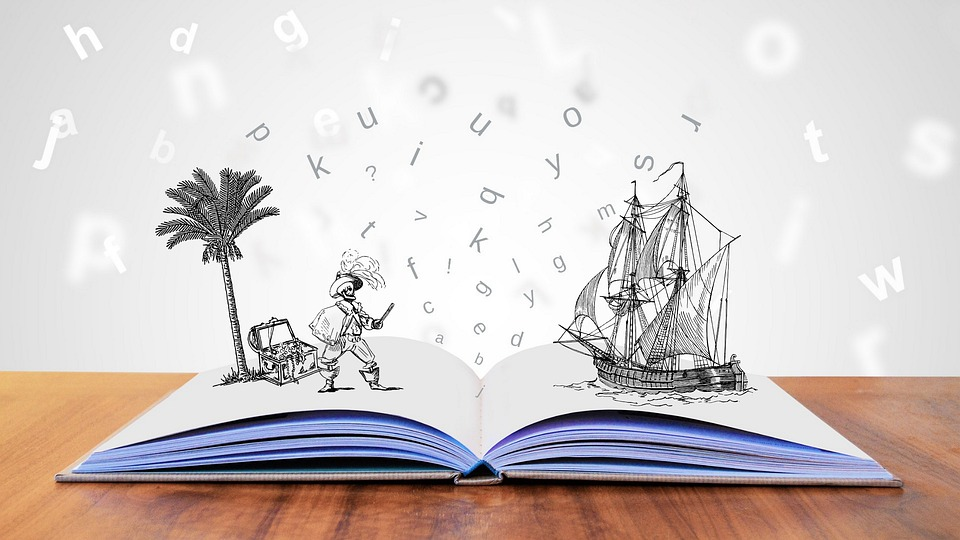 [Speaker Notes: Bildquelle: https://pixabay.com/illustrations/storytelling-fantasy-imagination-4203628/]
Zielsetzungen
Lektion 1: Was ist Darstellung?
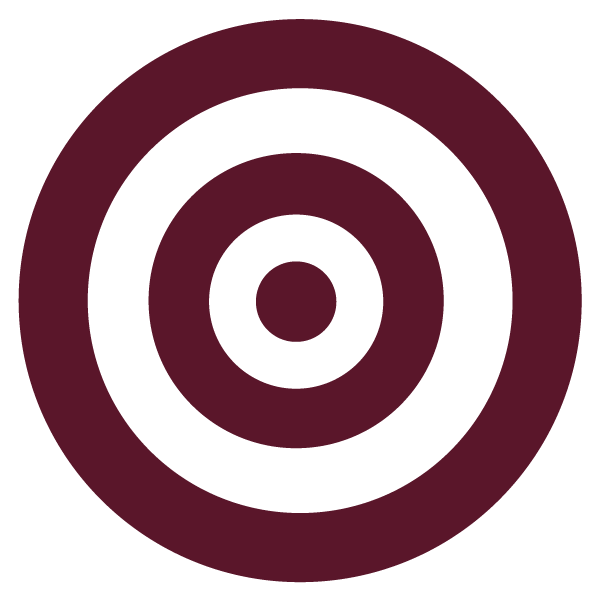 In dieser Lektion lernen Sie:
Nennen Sie Beispiele für den Einsatz von Repräsentation
Erklären Sie, dass Computer alle Daten und Anweisungen binär darstellen.
Erläutern Sie, wie sich das Binärsystem auf elektrische Signale mit zwei Zuständen bezieht.
Tätigkeit 1
Schreiben (denken, schreiben, paaren, teilen)
Warum war die Erfindung der Schrift so wichtig?
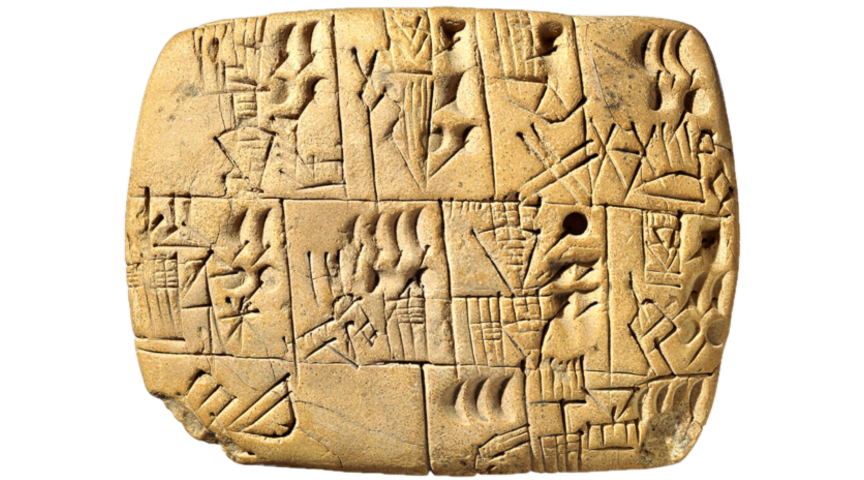 3100-3000 v. Chr., ausgestellt im Britischen Museum (ME 140855)
[Speaker Notes: Bildquelle: BabelStone [CC BY-SA 3.0 (https://creativecommons.org/licenses/by-sa/3.0)]]
Tätigkeit 1
Schreiben (denken, schreiben, paaren, teilen)
Warum war die Erfindung der Schrift so wichtig?
Nachrichten können über große Entfernungen übertragen werden
Nachrichten können über lange Zeiträume gespeichert werden
Sie könnten mit viel mehr Menschen kommunizieren
Sie könnten Fachwissen weitergeben
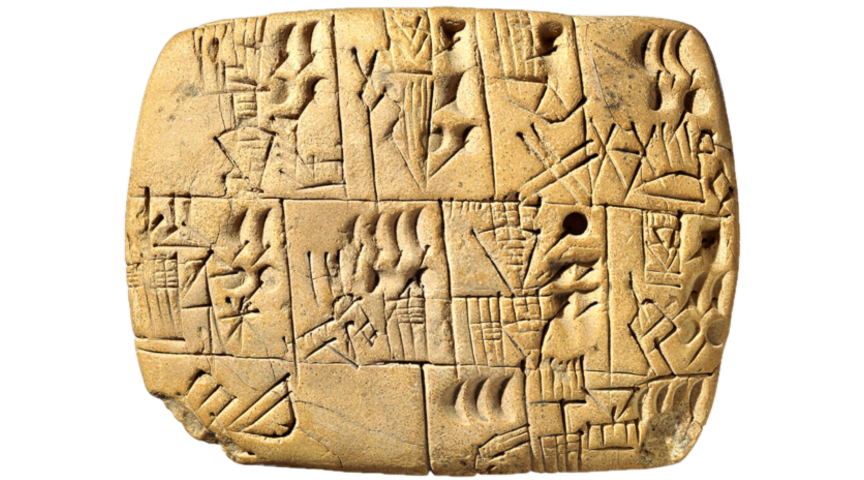 3100-3000 v. Chr., ausgestellt im Britischen Museum (ME 140855)
[Speaker Notes: Bildquelle: BabelStone [CC BY-SA 3.0 (https://creativecommons.org/licenses/by-sa/3.0)]]
Tätigkeit 1
Schreiben
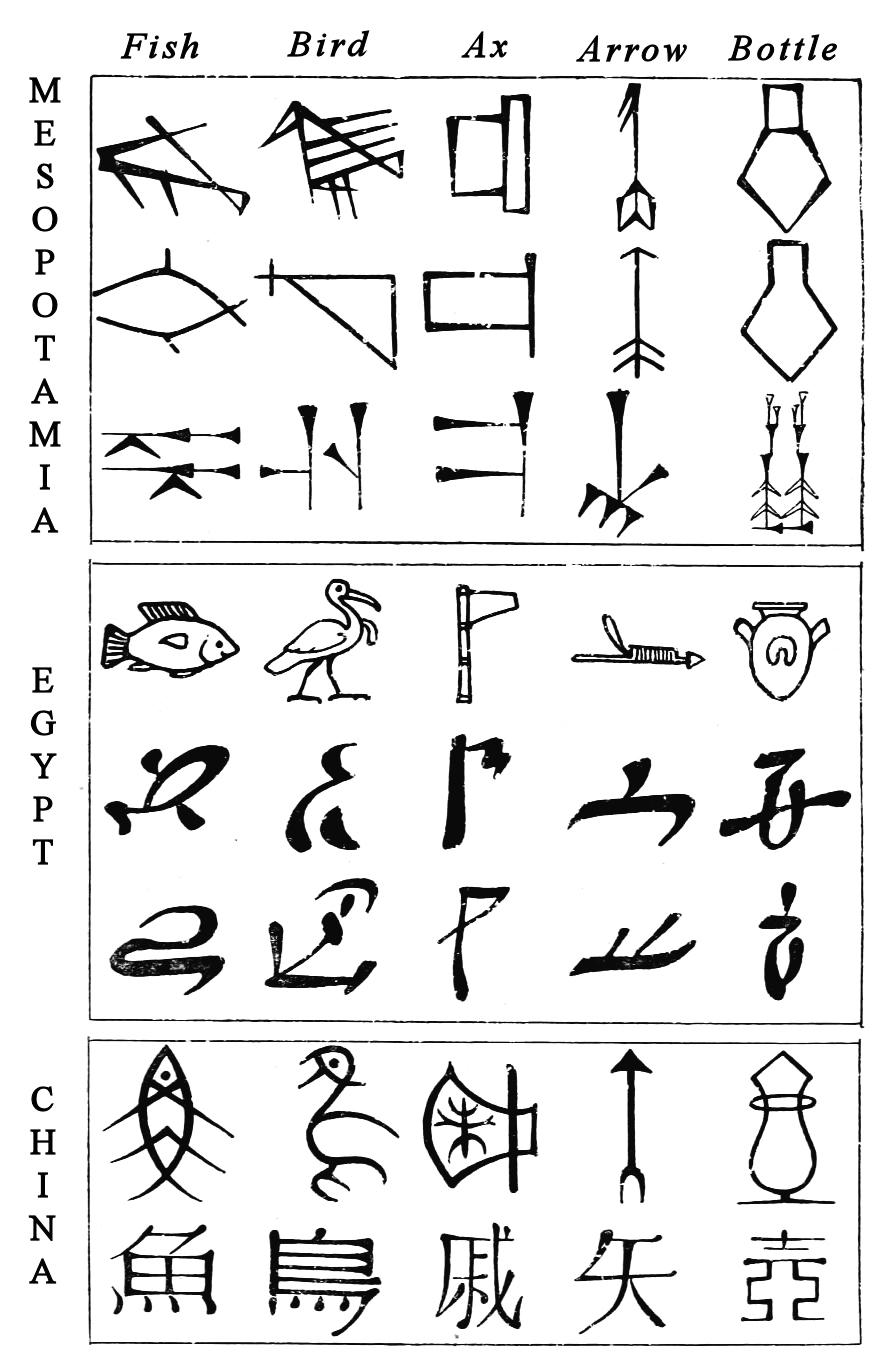 Die Schrift ist nur ein Mittel, um etwas darzustellen.
Es kann viele verschiedene Möglichkeiten geben, ein und dieselbe Sache darzustellen.
Wie ist es möglich, dass eine Form ein Wort darstellt?
Vergleich der frühen Keilschrift, ägyptischen und chinesischen Schriftzeichen
[Speaker Notes: Bildquelle: https://commons.wikimedia.org/w/index.php?curid=77442480]
Tätigkeit 1
Schreiben
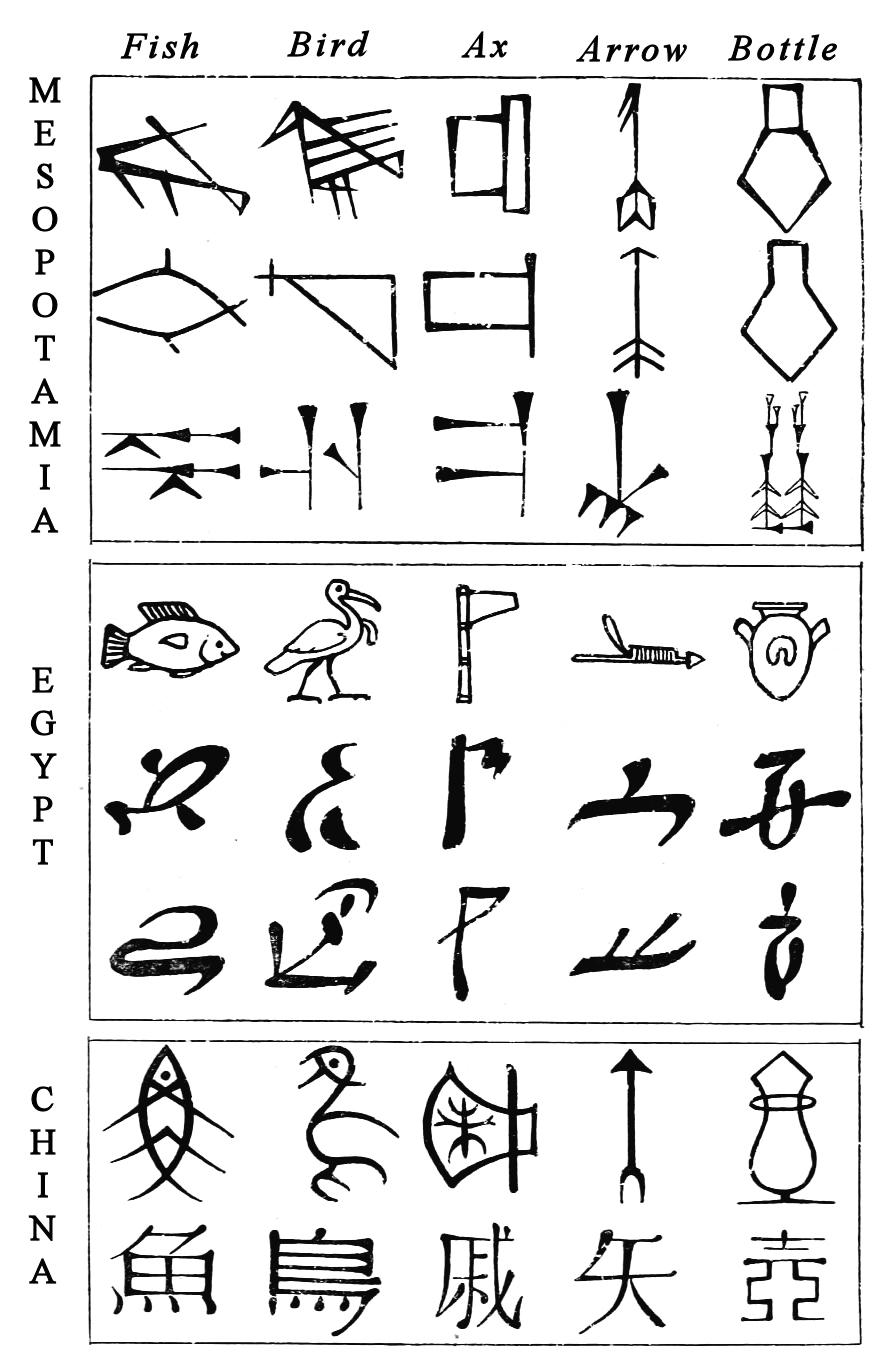 Die Schrift ist nur ein Mittel, um etwas darzustellen.
Es kann viele verschiedene Möglichkeiten geben, ein und dieselbe Sache darzustellen.
Wie ist es möglich, dass eine Form ein Wort darstellt?
Alle müssen damit einverstanden sein.
Vergleich der frühen Keilschrift, ägyptischen und chinesischen Schriftzeichen
[Speaker Notes: Bildquelle: https://commons.wikimedia.org/w/index.php?curid=77442480]
Tätigkeit 2
Vertretung
Wir verwenden Symbole, um viele Dinge darzustellen. 
Fallen Ihnen einige Beispiele ein?
Tätigkeit 2
Vertretung
Wir verwenden Symbole, um viele Dinge darzustellen. 
Fallen Ihnen einige Beispiele ein?
Beispiele
Buchstaben des Alphabets
Ziffern
Mathematische Operationen, z. B. + für "addieren".
Musikalische Noten
Gebärdensprache
Straßenschilder, etc.
Tätigkeit 2
Vertretung
Computer sind gut im Speichern von Zahlen - warum das so ist, werden Sie später erfahren.
Programme, Texte, Zahlen, Bilder, Töne usw. werden in einem Computer durch Zahlen dargestellt.
Wir müssen uns nur auf ein Kodierungssystem einigen. Zum Beispiel: 65 bedeutet A.
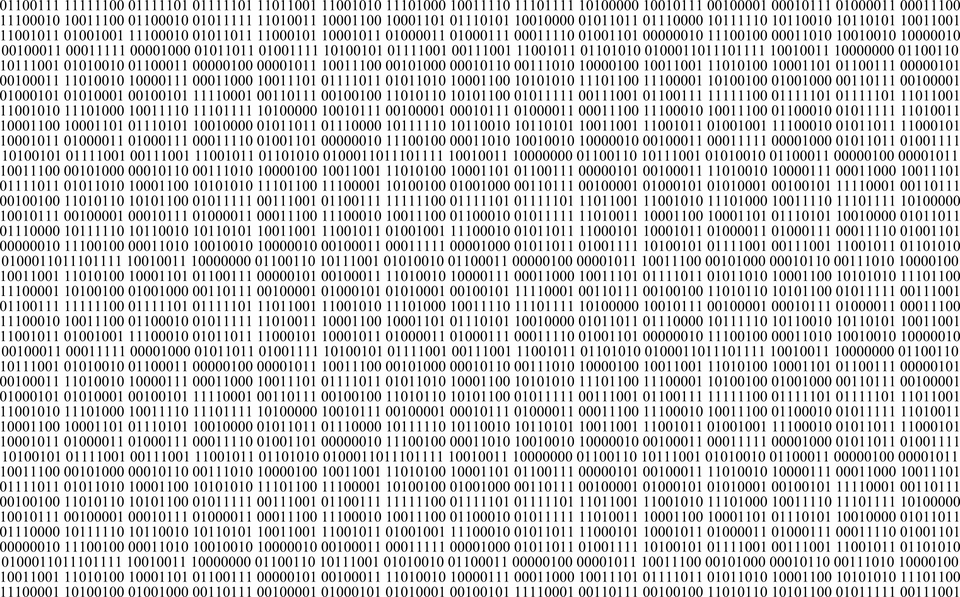 [Speaker Notes: Bildquelle: https://pixabay.com/vectors/binary-0-1-background-3322478/]
Tätigkeit 2
Daten und Anweisungen
"Die Notwendigkeit ist die Mutter der Erfindung" - anon.
Mit der Erfindung des Computers konnten wir Berechnungen schneller, genauer und effizienter durchführen als Menschen.
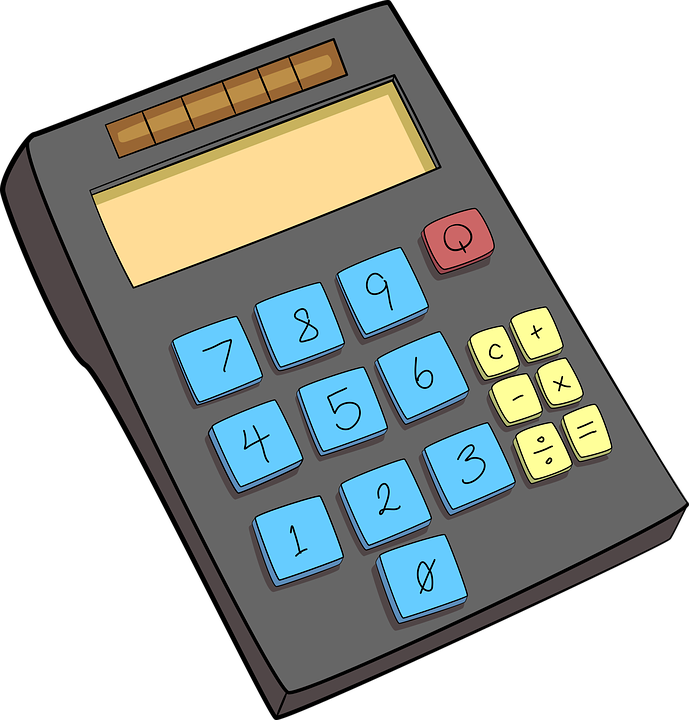 [Speaker Notes: Bildquelle: https://pixabay.com/vectors/school-school-supplies-education-1555910/]
Tätigkeit 2
Daten und Anweisungen
Was sind die Bestandteile dieser Berechnung? 
5 × 12
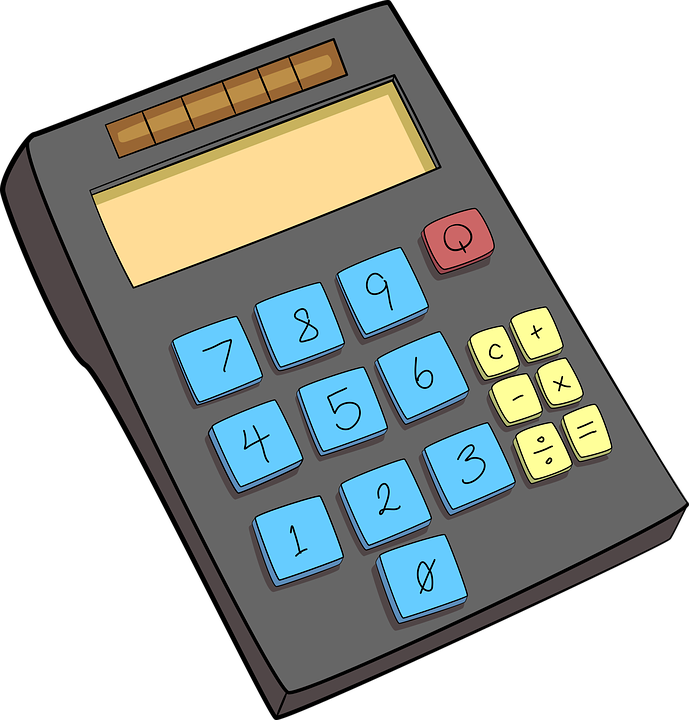 [Speaker Notes: Bildquelle: https://pixabay.com/vectors/school-school-supplies-education-1555910/]
Tätigkeit 2
Daten und Anweisungen
Was sind die Bestandteile dieser Berechnung? 
5 × 12
Antwort:
5 und 12 sind die Daten
× ist ein Symbol, das "multiplizieren" bedeutet, und es ist die Operation oder Anweisung
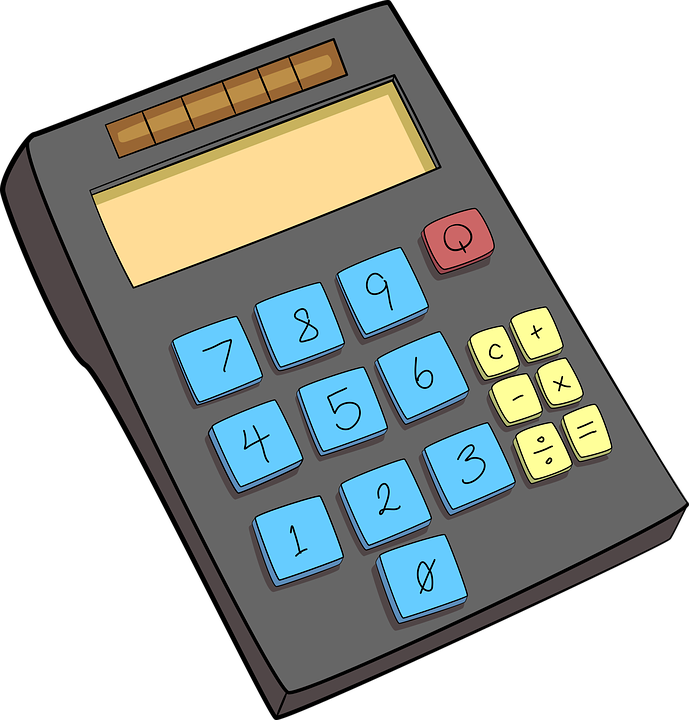 [Speaker Notes: Bildquelle: https://pixabay.com/vectors/school-school-supplies-education-1555910/]
Tätigkeit 2
Daten und Anweisungen
Wie können wir unsere Anweisungen an einen Computer weitergeben?
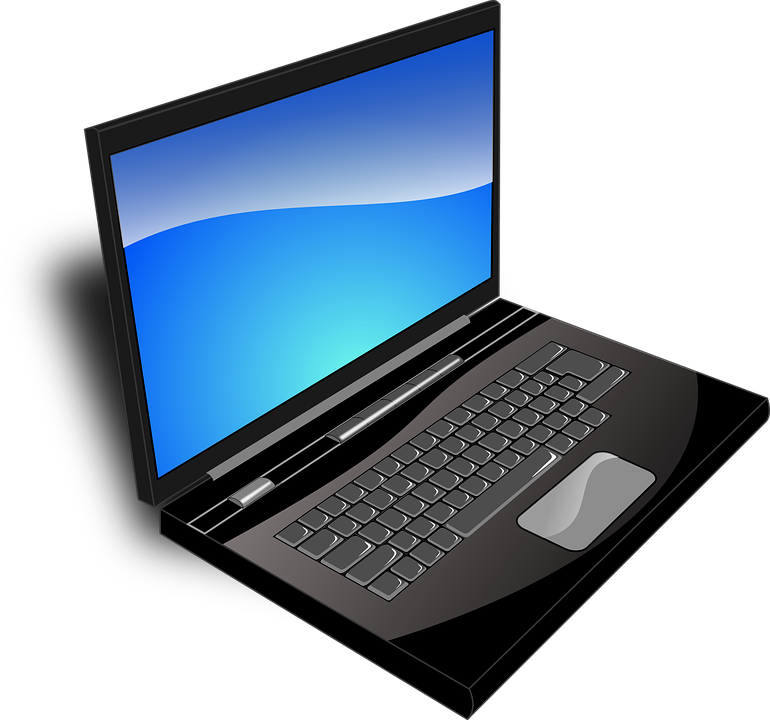 [Speaker Notes: Bildquelle: https://pixabay.com/vectors/laptop-black-blue-screen-monitor-33521/]
Tätigkeit 2
Daten und Anweisungen
Wie können wir unsere Anweisungen an einen Computer weitergeben?
Durch das Schreiben oder Ausführen von Programmen
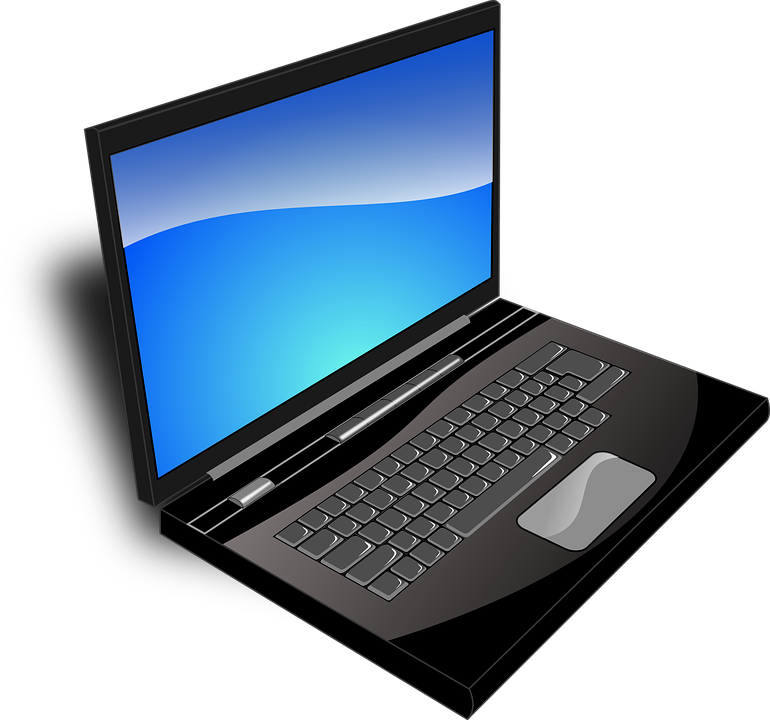 [Speaker Notes: Bildquelle: https://pixabay.com/vectors/laptop-black-blue-screen-monitor-33521/]
Tätigkeit 2
Daten und Anweisungen
Wie können wir unsere Anweisungen an einen Computer weitergeben?
Durch das Schreiben oder Ausführen von Programmen
Wie können wir Daten an einen Computer übermitteln?
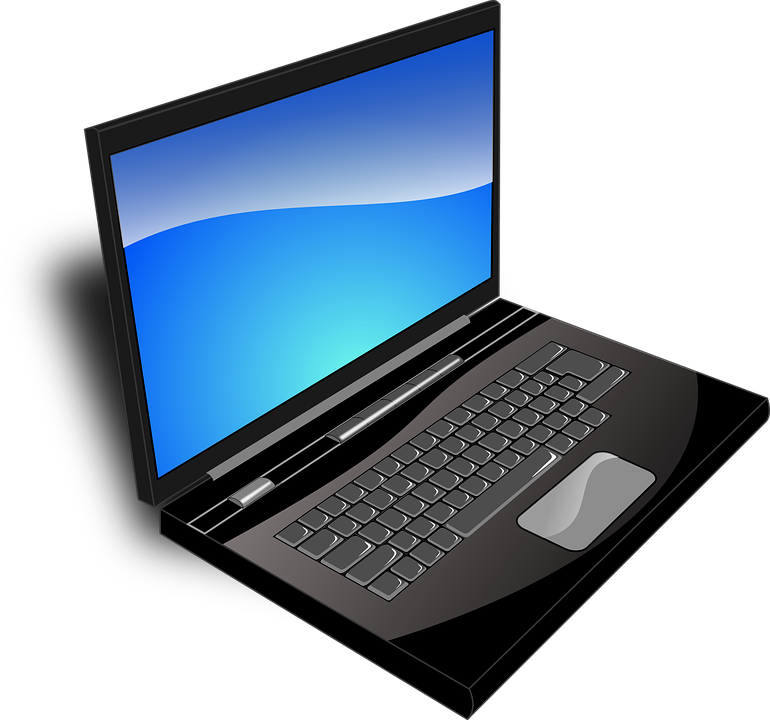 [Speaker Notes: Bildquelle: https://pixabay.com/vectors/laptop-black-blue-screen-monitor-33521/]
Tätigkeit 2
Daten und Anweisungen
Wie können wir unsere Anweisungen an einen Computer weitergeben?
Durch das Schreiben oder Ausführen von Programmen
Wie können wir Daten an einen Computer übermitteln?
Durch Eingabe oder Laden von Werten
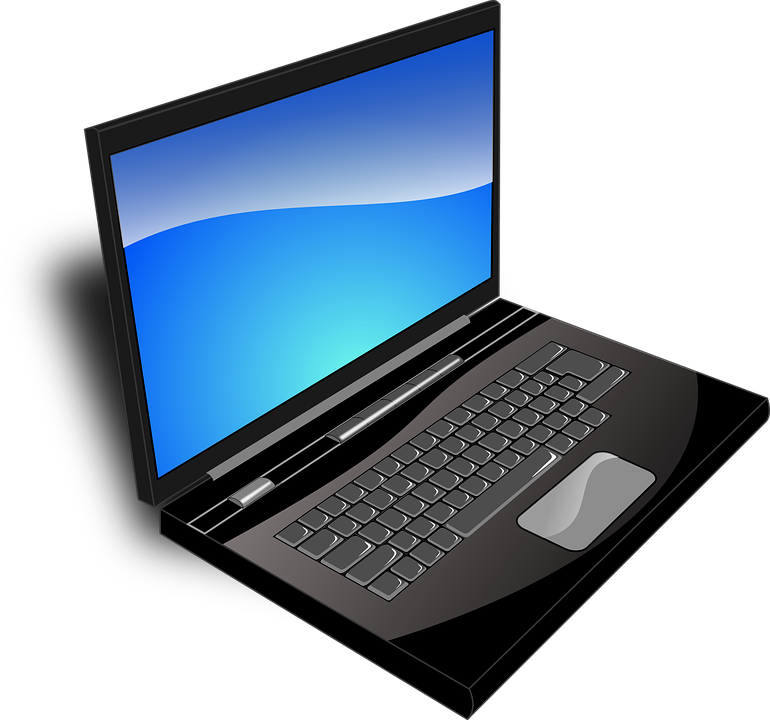 [Speaker Notes: Bildquelle: https://pixabay.com/vectors/laptop-black-blue-screen-monitor-33521/]
Tätigkeit 2
Daten und Anweisungen
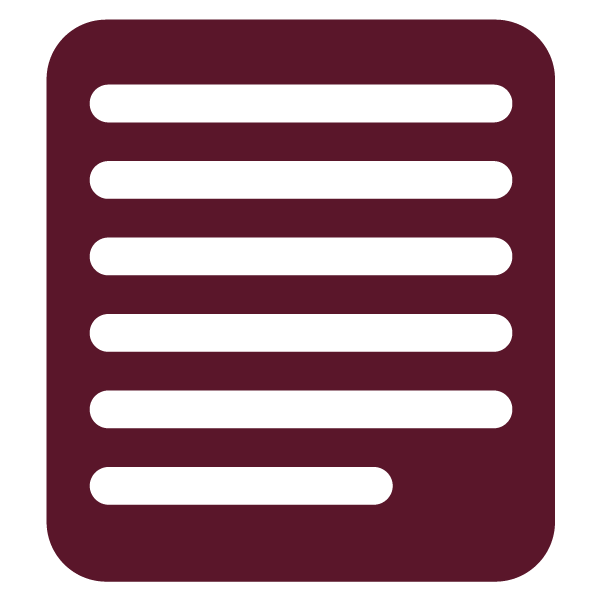 Füllen Sie zu zweit das Arbeitsblatt aus. 
Was sind die Daten und was sind die Anweisungen in dem Beispiel?
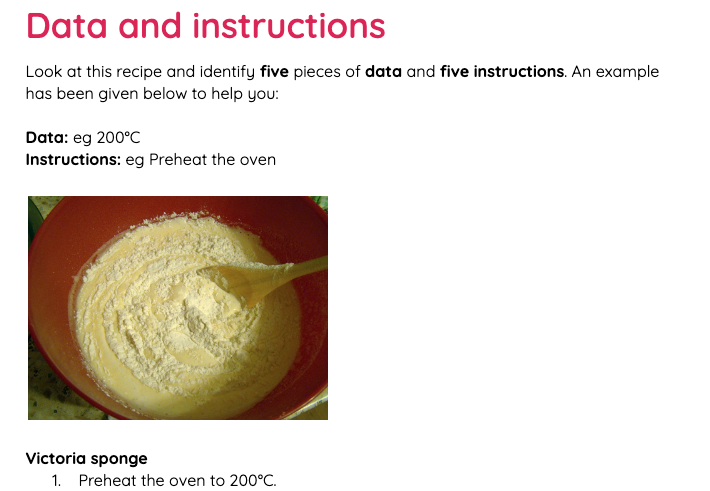 Tätigkeit 2
Antworten (Daten)
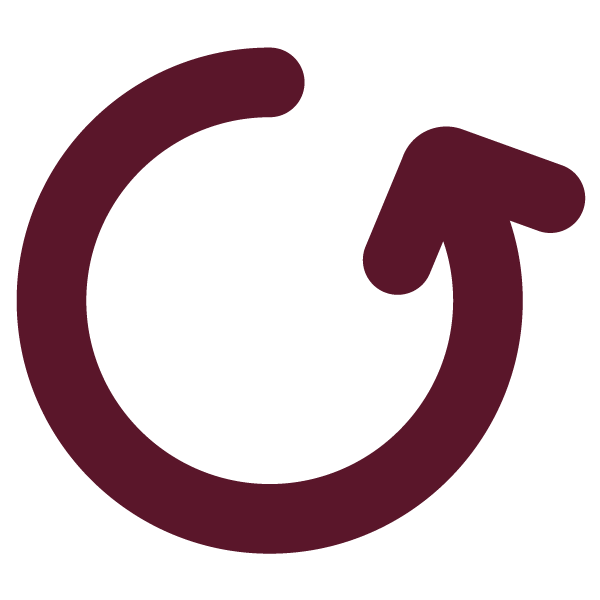 Victoria-Schwamm
Den Backofen auf 200°C vorheizen.
170 g Butter und 170 g Zucker in eine Schüssel geben und mit einem Holzlöffel verrühren, bis die Butter weich ist.
3 Eier, 1 Teelöffel Vanilleextrakt und 170 g Mehl hinzufügen und zu einem glatten Teig verrühren.
Die Masse auf zwei gefettete Kuchenformen verteilen.
Im Backofen 20 bis 30 Minuten backen. 
Auf einem Kuchengitter abkühlen lassen.
Eine Schicht auf den Kopf stellen und mit Marmelade und Sahne bestreichen, dann die andere Schicht darauflegen.
Tätigkeit 2
Antworten (Anweisungen)
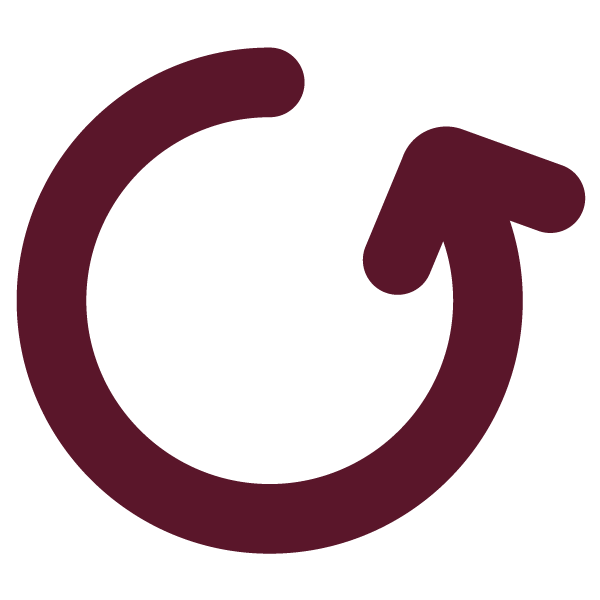 Victoria-Schwamm
Den Backofen auf 200°C vorheizen.
170 g Butter und 170 g Zucker in eine Schüssel geben und mit einem Holzlöffel verrühren, bis die Butter weich ist.
3 Eier, 1 Teelöffel Vanilleextrakt und 170 g Mehl hinzufügen und zu einem glatten Teig verrühren.
Die Masse auf zwei gefettete Kuchenformen verteilen.
Im Backofen 20 bis 30 Minuten backen. 
Auf einem Kuchengitter abkühlen lassen.
Eine Schicht auf den Kopf stellen und mit Marmelade und Sahne bestreichen, dann die andere Schicht darauflegen.
Tätigkeit 3
Vertretung
In wie vielen Zuständen kann ein Schalter oder eine Glühbirne sein?
Zwei: an oder aus
Diese beiden Zustände könnten auch genannt werden: 
Richtig oder Falsch 
1 oder 0
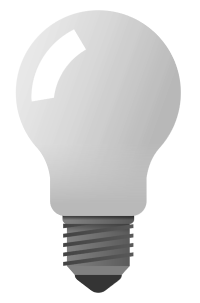 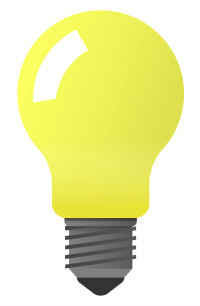 OR
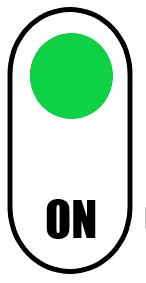 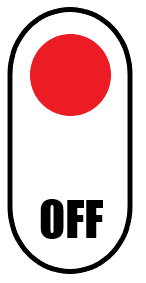 OR
Alles, was zwei Zustände annehmen kann, wird als binär bezeichnet
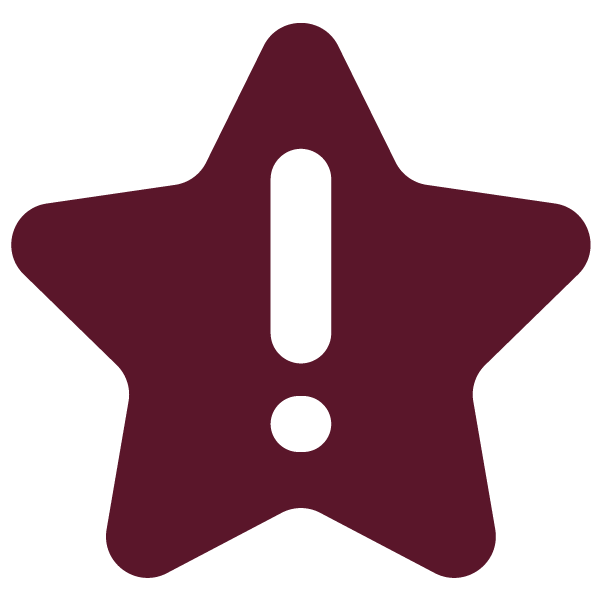 [Speaker Notes: Bildquelle (Glühbirne): https://www.iconspng.com/image/43308/light-bulb-on-off 
Bildquelle (Schalter): Die Raspberry Pi Foundation]
Tätigkeit 3
Vertretung
Diskutieren Sie in Zweiergruppen, wie Sie eine Nachricht an einen Freund an einem anderen Ort mit Hilfe eines Zwei-Zustände-Systems übermitteln könnten.
Vielleicht möchten Sie Licht, Ton, Elektrizität oder etwas anderes verwenden.
Wie könnten Sie Ihrem Freund eine kurze Nachricht übermitteln?
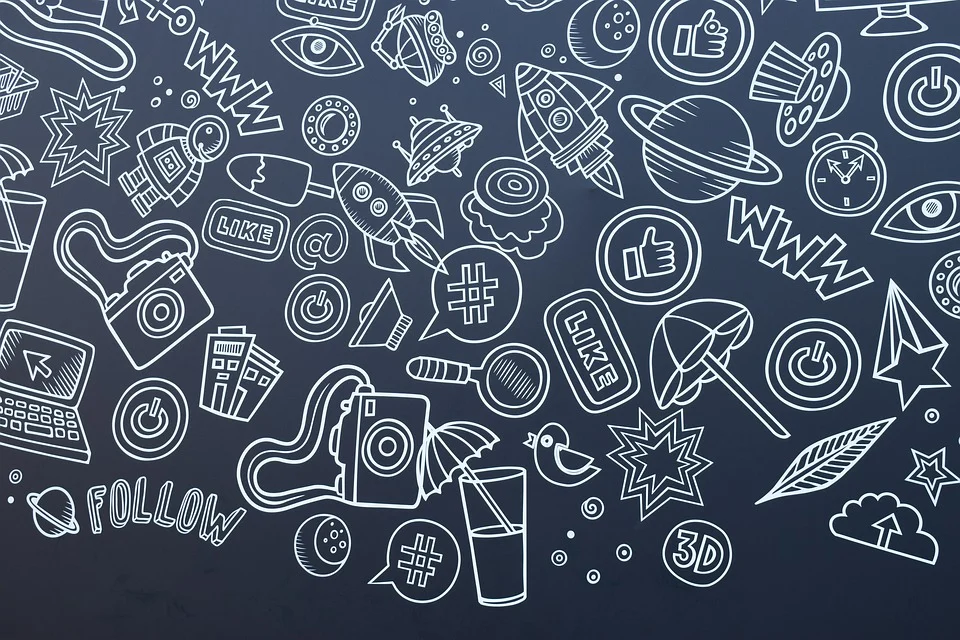 [Speaker Notes: Bildquelle: https://pixabay.com/illustrations/internet-planets-drinks-computers-3116062/]
Tätigkeit 3
Binäre Darstellung
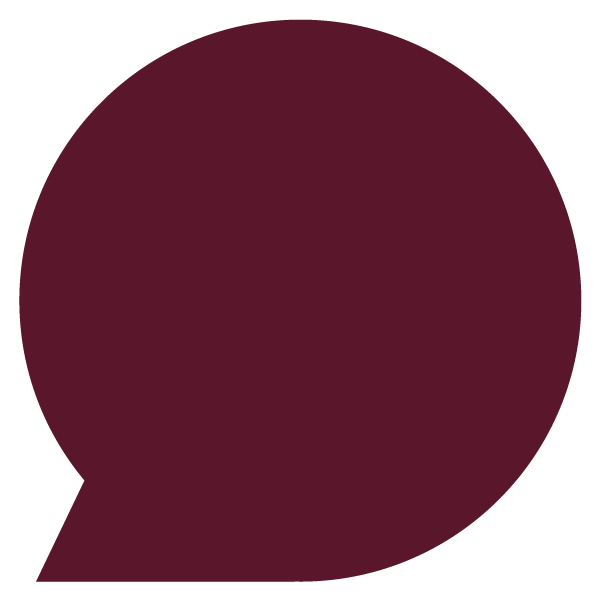 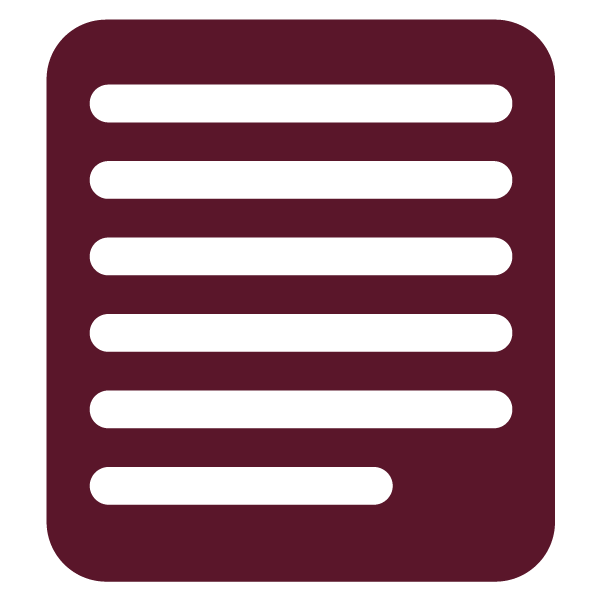 Wenn Sie mehr Glühbirnen haben, können Sie mehr Dinge darstellen.
Wie viele Kombinationen kannst du mit einer Gruppe von zwei Glühbirnen bilden?
Benutzen Sie das Arbeitsblatt, um dies herauszufinden.
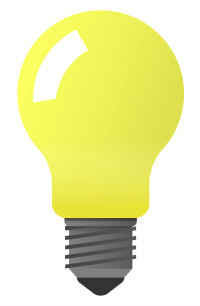 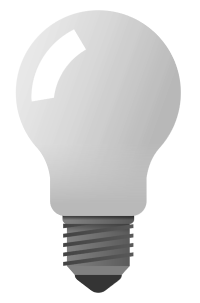 [Speaker Notes: Bildquelle: https://www.iconspng.com/image/43308/light-bulb-on-off]
Tätigkeit 3
Binäre Darstellung - Lösung
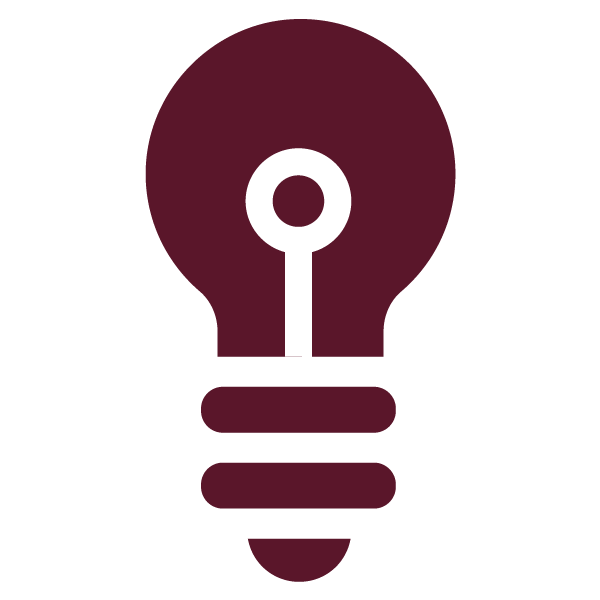 Wenn Sie mehr Glühbirnen haben, können Sie mehr Dinge darstellen.
Wie viele Kombinationen kannst du mit einer Gruppe von zwei Glühbirnen bilden?
Vier Kombinationen:
OFF und OFF 00
AUS und EIN 01
EIN und AUS 10
ON und ON 11
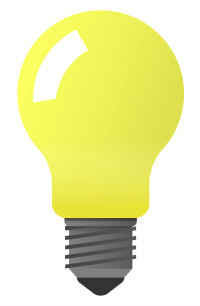 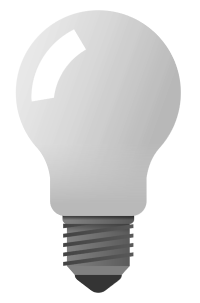 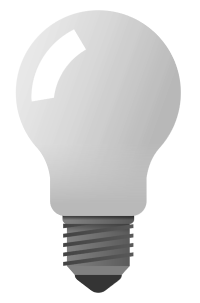 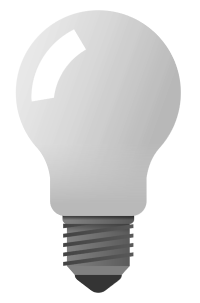 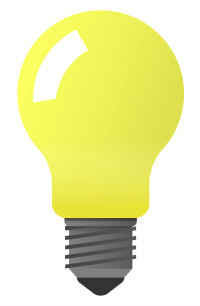 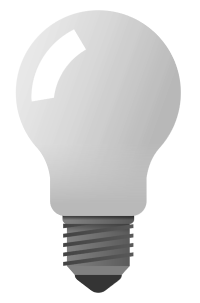 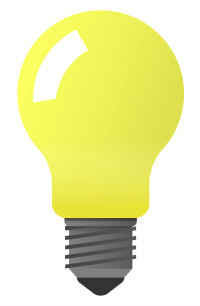 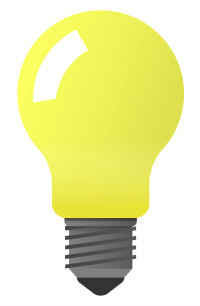 [Speaker Notes: Bildquelle: https://www.iconspng.com/image/43308/light-bulb-on-off]
Tätigkeit 3
Binäre Darstellung
In einem Computer werden anstelle dieser Glühbirnen Transistoren verwendet.
Transistoren sind winzige elektronische Schalter.
Diese 1en und 0en sind die Grundlage eines Zählsystems, das als Binärsystem bezeichnet wird.
Wir werden dies in der nächsten Lektion behandeln.
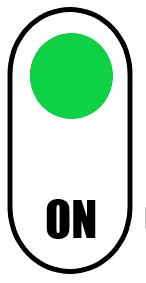 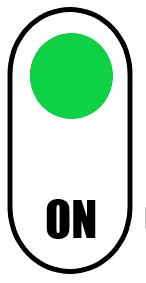 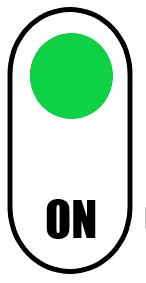 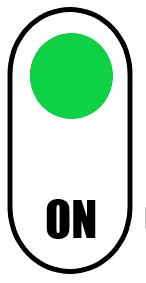 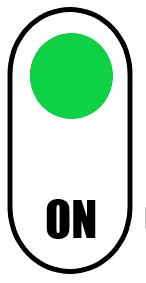 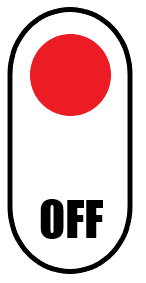 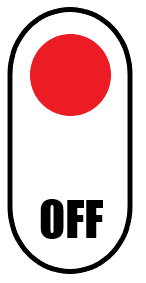 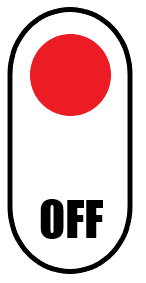 Diese Schalter könnten 10101110 in binärer Form darstellen.
[Speaker Notes: Bildquelle: Die Raspberry Pi Foundation]
Plenarsitzung
Wählen Sie eine Frage, die Sie in Zweiergruppen diskutieren möchten
Ist es wichtig, sich auf eine Darstellung für etwas zu einigen? 
Warum, glauben Sie, basieren Computer auf zwei Zuständen und nicht auf vielen Zuständen, z. B. 1 V bedeutet A, 1,1 V bedeutet B usw.?
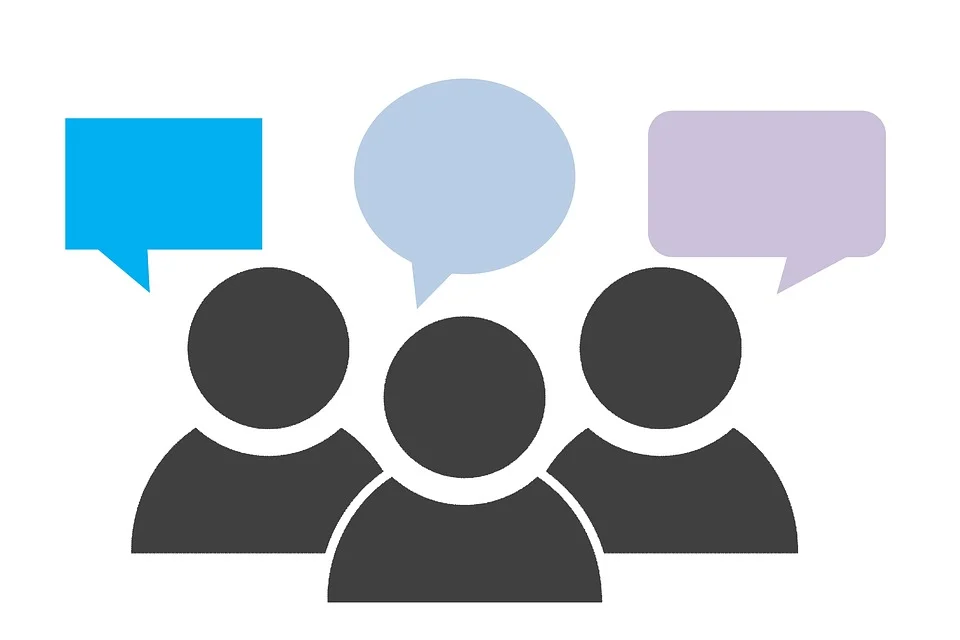 [Speaker Notes: Bildquelle: https://pixabay.com/illustrations/feedback-group-communication-2044700/]
Hausaufgaben
Hausaufgaben: Binäre Darstellung
Finde heraus, wie viele verschiedene Dinge mit dargestellt werden können:
Drei Glühbirnen
Vier Glühbirnen
Sie müssen Ihre Berechnungen vorlegen.
Versuchen Sie auch die Explorer-Aufgabe.
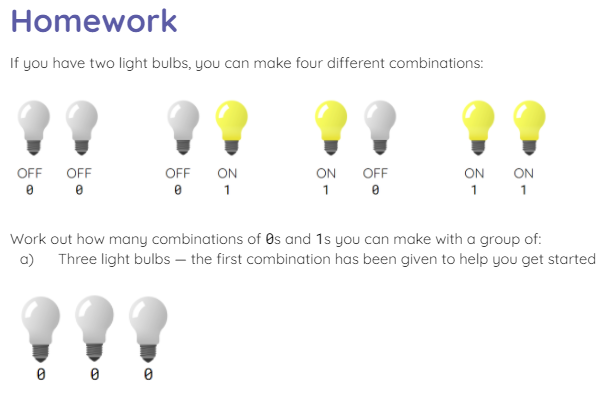 Fällig: Nächste Lektion
Zusammenfassung
Nächste Lektion
In dieser Lektion werden Sie...
Sie haben gelernt, wie Daten im Laufe der Zeit dargestellt wurden.
gelernt, dass Computer elektrische Signale mit zwei Zuständen verwenden, um Daten und Anweisungen darzustellen
In der nächsten Lektion werden Sie...
Lernen Sie die Zahlensysteme zur Basis 2 und zur Basis 10 kennen.
Lektion 2: Zahlengrundlagen
KS4 - Darstellungen von Daten
[Speaker Notes: Zuletzt aktualisiert: 30-09-2021

Die Ressourcen werden regelmäßig aktualisiert - die neueste Version finden Sie unter: the-cc.io/curriculum.
Diese Ressource wird von der Raspberry Pi Foundation unter einer Creative Commons Attribution-NonCommercial-ShareAlike 4.0 International Lizenz lizenziert. Um eine Kopie dieser Lizenz zu sehen, besuchen Sie creativecommons.org/licenses/by-nc-sa/4.0/]
Starter-Aktivität
Computer und Elektrizität
Computer verwenden elektrische Schaltkreise und Schalter, um alle Daten und Anweisungen darzustellen.
Wie nennt man die winzigen Schalter im Inneren von Computern?
Wie viele passen wohl auf ein menschliches Haar? (Raten Sie mal.)
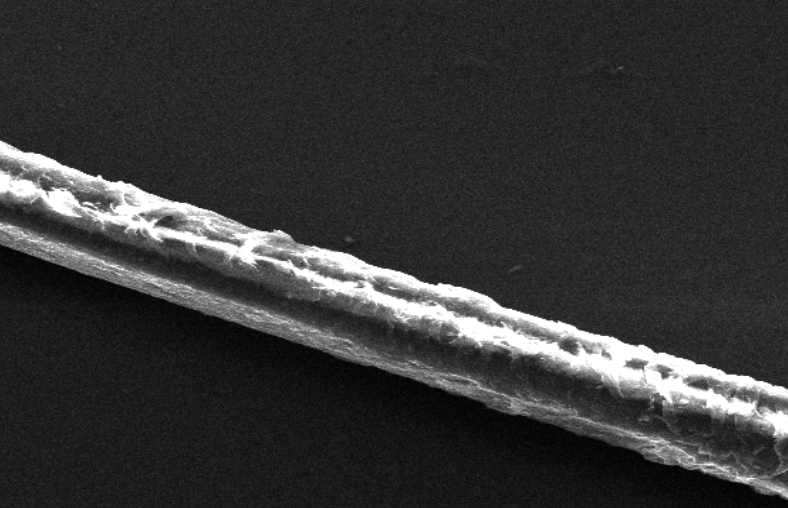 [Speaker Notes: Quelle: Wikimedia commons, Menschen-Haar-1]
Starter-Aktivität
Computer und Elektrizität
Wie nennt man die winzigen Schalter im Inneren von Computern?
Transistoren. Diese sind mit etwa 7 Nanometern winzig.
Wie viele passen wohl auf ein menschliches Haar? (Raten Sie mal.)
14,285
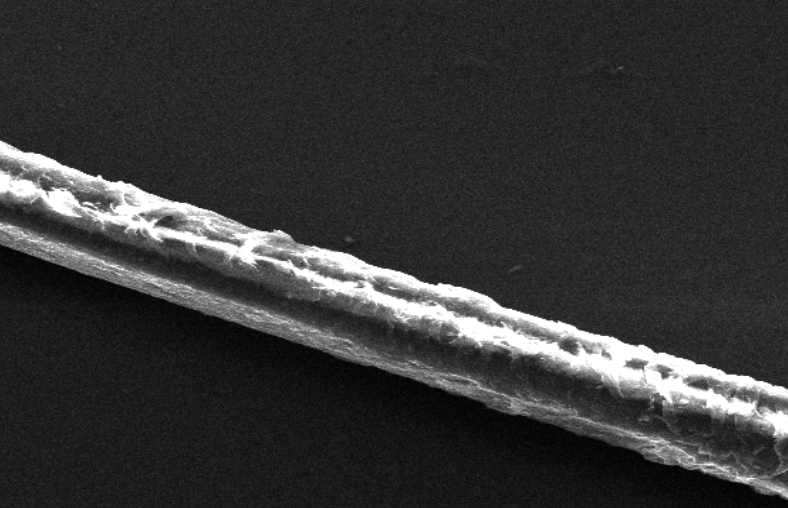 [Speaker Notes: Quelle: Wikimedia commons, Menschen-Haar-1]
Zielsetzungen
Lektion 2: Zahlengrundlagen
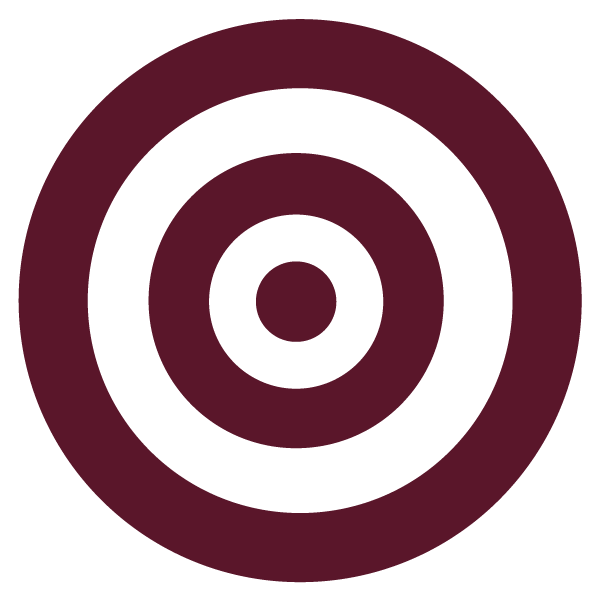 In dieser Lektion lernen Sie:
Erklären Sie den Unterschied zwischen Zahlen zur Basis 2 und zur Basis 10
Umrechnung zwischen Binär- und Dezimalzahlen
Tätigkeit 1
Computer und Elektrizität
Transistoren ermöglichen das Ein- und Ausschalten von Strom in einem Schaltkreis.
Wir kombinieren viele Schaltungen, um Daten darzustellen.
In einem Computer wird alles durch Kombinationen von 1en und 0en dargestellt.
Diese Schalter könnten 10101110 in binärer Form darstellen.
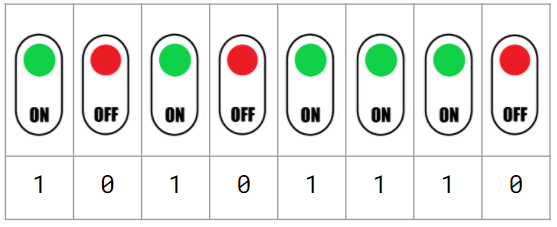 [Speaker Notes: Bildquelle: RPF]
Tätigkeit 1
Anzahl Basen
Wie hoch ist der Wert dieser Zahl? 
9,019
Tätigkeit 1
Anzahl Basen
Wie hoch ist der Wert dieser Zahl? 
9,019
Neunzehntausendundneunzehn
Tätigkeit 1
Anzahl Basen
Warum haben die ersten 9 mehr Wert als die letzten 9?
Tätigkeit 1
Anzahl Basen
Warum haben die ersten 9 mehr Wert als die letzten 9?
Jede Zahl hat einen Stellenwert.
Tätigkeit 1
Anzahl Basen
Was sind die Stellenwerte dieser Zahl?
Tätigkeit 1
Anzahl Basen
Was sind die Stellenwerte dieser Zahl?
Tätigkeit 1
Anzahl Basen
Was sind die Stellenwerte dieser Zahl?
Tätigkeit 1
Anzahl Basen
Was sind die Stellenwerte dieser Zahl?
Tätigkeit 1
Anzahl Basen
Was sind die Stellenwerte dieser Zahl?
Tätigkeit 1
Anzahl Basen
× 10
× 10
× 10
Du ermittelst den nächsten Stellenwert, indem du von rechts nach links mit 10 multiplizierst.
Tätigkeit 1
Ziffern
Wie viele Stellen hat unser dezimales Zahlensystem?
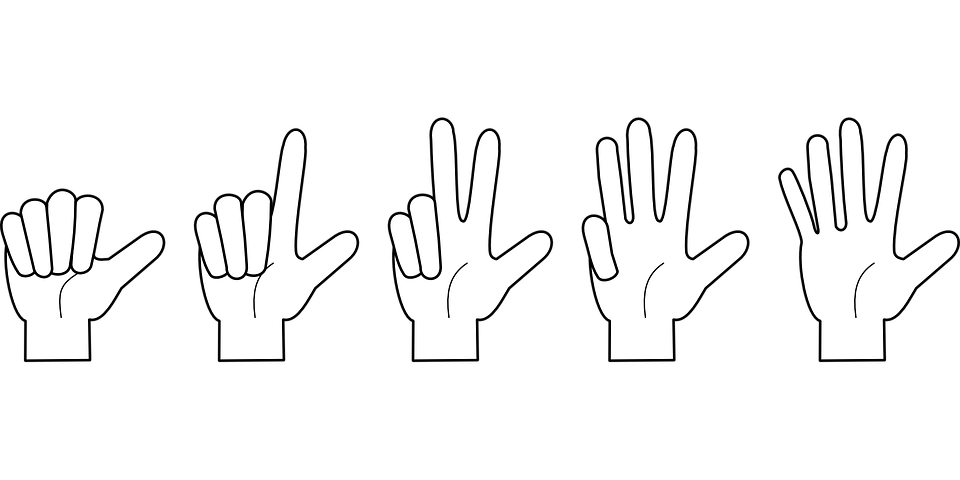 [Speaker Notes: Bildquelle: https://pixabay.com/vectors/hand-counting-fingers-one-two-162127/]
Tätigkeit 1
Ziffern
Wie viele Stellen hat unser dezimales Zahlensystem?
Wir haben 10 Ziffern:
0, 1, 2, 3, 4, 5, 6, 7, 8, 9

Unser Zahlensystem ist ein Basis-10-Zahlensystem, weil es 10 Ziffern hat.
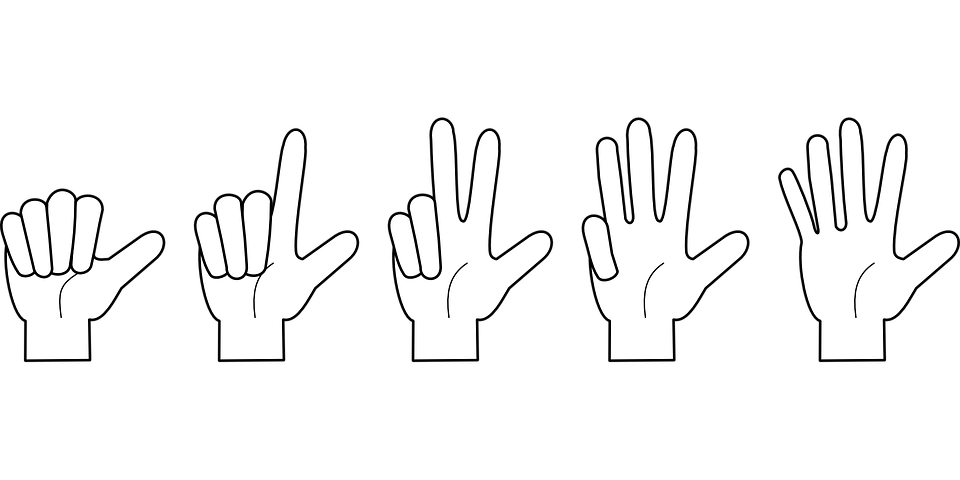 [Speaker Notes: Bildquelle: https://pixabay.com/vectors/hand-counting-fingers-one-two-162127/]
Tätigkeit 1
Binär
Binär ist ein Zahlensystem zur Basis 2. 
Das liegt daran, dass sie nur 2 Ziffern verwendet: 0 und 1.
Eine Vorhersage treffen
Welchen Stellenwert könnte jede der Zahlen in dieser Tabelle haben?
Tätigkeit 1
Binär
Binär ist ein Zahlensystem zur Basis 2. 
Das liegt daran, dass sie nur 2 Ziffern verwendet: 0 und 1.
Eine Vorhersage treffen
Was glaubst du, welchen Stellenwert jede der Zahlen in dieser Tabelle hat?
Tätigkeit 1
Binär
Binär ist ein Zahlensystem zur Basis 2. 
Das liegt daran, dass sie nur 2 Ziffern verwendet: 0 und 1.
Eine Vorhersage treffen
Was glaubst du, welchen Stellenwert jede der Zahlen in dieser Tabelle hat?
Tätigkeit 1
Binär
Binär ist ein Zahlensystem zur Basis 2. 
Das liegt daran, dass sie nur 2 Ziffern verwendet: 0 und 1.
Eine Vorhersage treffen
Was glaubst du, welchen Stellenwert jede der Zahlen in dieser Tabelle hat?
Tätigkeit 1
Binär
× 2
× 2
× 2
Du ermittelst den nächsten Stellenwert, indem du von rechts nach links mit 2 multiplizierst.
Tätigkeit 1
Binär
× 2
× 2
× 2
Du ermittelst den nächsten Stellenwert, indem du von rechts nach links mit 2 multiplizierst.


Jede binäre Ziffer wird als Bit bezeichnet.
Tätigkeit 1
Anzahl Basen
Um den Wert einer Zahl zu ermitteln, müssen Sie den Stellenwert jeder Ziffer kennen. 
Sie multiplizieren jede Ziffer mit ihrem Stellenwert.
Tätigkeit 1
Anzahl Basen
Um den Wert einer Zahl zu ermitteln, müssen Sie ihren Stellenwert kennen. 
Man multipliziert die Ziffer mit ihrem Stellenwert.
Tätigkeit 1
Anzahl Basen
Um den Wert einer Zahl zu ermitteln, müssen Sie ihren Stellenwert kennen. 
Man multipliziert die Ziffer mit ihrem Stellenwert.
Tätigkeit 1
Anzahl Basen
Dann addieren Sie alle diese Zahlen.
Tätigkeit 1
Anzahl Basen
Dann addieren Sie alle diese Zahlen.
Neunzehntausendundneunzehn
Tätigkeit 1
Anzahl Basen
Genau das Gleiche machen Sie mit Binärzahlen.
Tätigkeit 1
Anzahl Basen
Genau das Gleiche machen Sie mit Binärzahlen. 
Sie multiplizieren jede Ziffer mit ihrem Stellenwert.
Tätigkeit 1
Anzahl Basen
Genau das Gleiche machen Sie mit Binärzahlen. 
Man multipliziert die Ziffer mit ihrem Stellenwert.
Tätigkeit 1
Anzahl Basen
Dann addieren Sie alle Werte.
Tätigkeit 1
Anzahl Basen
Dann addieren Sie alle Werte.
Neun
Tätigkeit 1
Anzahl Basen
Dann addieren Sie alle Werte.


Im Binärsystem ist es etwas einfacher, weil man immer entweder mit 1 oder 0 multipliziert. 
Sie müssen nicht wirklich multiplizieren.
Neun
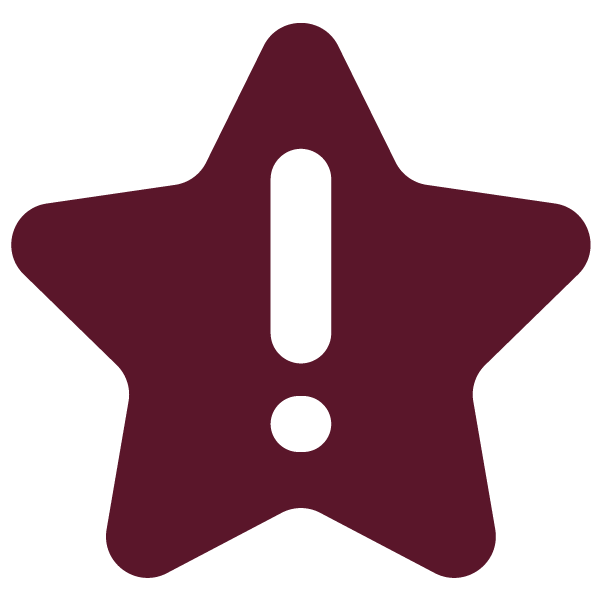 Tätigkeit 1
Anzahl Basen
Woran erkennt man die Basis einer Zahl, die man vor sich hat?
z.B.
101
Tätigkeit 1
Anzahl Basen
Sie können am Ende der Zahl einen tiefgestellten Index verwenden, um die Basis der Zahl anzugeben.

1012
10110
Eine Basis von 2 bedeutet, dass es sich um eine Binärzahl handelt.
Eine Basis von 10 bedeutet, dass es sich um eine Dezimalzahl handelt.
Tätigkeit 1
Ist Binär zur Basis 10 oder zur Basis 2?
Basis 10
Basis 2
Tätigkeit 1
Ist Binär zur Basis 10 oder zur Basis 2?
Basis 10
Basis 2
Tätigkeit 1
Wie viele Ziffern hat das Dezimalsystem?
10
2
Tätigkeit 1
Wie viele Ziffern hat das Dezimalsystem?
10
2
Tätigkeit 1
Füllen Sie den Aktivitätsbogen aus
Verwenden Sie das Arbeitsblatt, um sich die wichtigsten Fakten dieser Aktivität zu merken.
Zahlenbasis und Stellenwert
Aufgabe 1

Füllen Sie die Lücken im folgenden Text aus.







Aufgabe 2
1.98210 ist eine Basis-10-Zahl. Füllen Sie die folgende Tabelle aus, um den Stellenwert der einzelnen Zahlen anzugeben.
Tätigkeit 2
Umrechnung von binär nach dezimal
Um von Binär- in Dezimalzahlen zu konvertieren, müssen Sie den Stellenwert der einzelnen Ziffern der Zahl kennen. 
Wenn Sie gerade erst lernen, wie man das macht, ist es eine gute Idee, immer eine Tabelle wie diese zu verwenden.
Tätigkeit 2
Umrechnung von binär nach dezimal
Bei einer Binärzahl, z. B. 111, ordnen Sie die Ziffern von rechts nach links in die Tabelle ein.
Tätigkeit 2
Umrechnung von binär nach dezimal
Wenn Sie die Binärzahl 111 haben, ordnen Sie die Ziffern von rechts nach links in die Tabelle ein.
Tätigkeit 2
Umrechnung von binär nach dezimal
Wenn Sie die Binärzahl 111 haben, ordnen Sie die Ziffern von rechts nach links in die Tabelle ein.
Tätigkeit 2
Umrechnung von binär nach dezimal
Wenn Sie die Binärzahl 111 haben, ordnen Sie die Ziffern von rechts nach links in die Tabelle ein.
Tätigkeit 2
Umrechnung von binär nach dezimal
Dann schaut man sich ihre Stellenwerte an und addiert diese Werte zusammen.
4 + 2 + 1 = 7
Tätigkeit 2
Umrechnung von binär nach dezimal
Dann schaut man sich ihre Stellenwerte an und addiert diese Werte zusammen.
4 + 2 + 1 = 7
111 im Binärformat ist 7 im Dezimalformat
Tätigkeit 2
Umrechnung von binär nach dezimal
Nehmen wir ein anderes Beispiel.
1010 von binär nach dezimal konvertieren.
Tätigkeit 2
Umrechnung von binär nach dezimal
Dieses Mal haben Sie einige 0en. Diese können Sie bei Ihrer Berechnung weglassen.
Tätigkeit 2
Umrechnung von binär nach dezimal
Dieses Mal haben Sie einige 0en. Diese können Sie bei Ihrer Berechnung weglassen.
8 + 2 = 10
Tätigkeit 2
Umrechnung von binär nach dezimal
Dieses Mal haben Sie einige 0en. Diese können Sie bei Ihrer Berechnung weglassen.
8 + 2 = 10
1010 im Binärformat ist 10 im Dezimalformat
Tätigkeit 2
Umrechnung von binär nach dezimal
Versuchen wir nun, eine etwas größere Binärzahl umzuwandeln.
101111 von binär nach dezimal konvertieren.
Tätigkeit 2
Umrechnung von binär nach dezimal
Versuchen wir nun, eine etwas größere Binärzahl umzuwandeln.
101111 von binär nach dezimal konvertieren.
Tätigkeit 2
Umrechnung von binär nach dezimal
Versuchen wir nun, eine etwas größere Binärzahl umzuwandeln.
101111 von binär nach dezimal konvertieren.
101111 im Binärformat ist 47 im Dezimalformat
Tätigkeit 2
Füllen Sie den Aktivitätsbogen aus
Füllen Sie das Aufgabenblatt aus, um die Umrechnung von Binär- in Dezimalzahlen zu üben.
Umrechnung von binär nach dezimal
Praktische Beispiele - Umwandlung von 3-Bit-Binärzahlen (3-binäre Ziffern) in Dezimalzahlen



1012 = 510 weil 4 + 1 gleich 5 ist






0112 = 310 weil 2 + 1 gleich 3 ist
Tätigkeit 3
Umwandlung von Dezimal in Binär
Die Umwandlung von Dezimal- in Binärzahlen ist etwas schwieriger. 
Sie müssen von links nach rechts arbeiten. 
Und Sie müssen subtrahieren, nicht addieren.
Tätigkeit 3
Umwandlung von Dezimal in Binär
Lassen Sie uns mit einer kleinen Dezimalzahl beginnen.
5
Tätigkeit 3
Umwandlung von Dezimal in Binär
Lassen Sie uns mit einer kleinen Dezimalzahl beginnen.
5
Sie beginnen mit der Suche nach dem höchsten Wert, der in die Zahl 5 passt.
Tätigkeit 3
Umwandlung von Dezimal in Binär
Lassen Sie uns mit einer kleinen Dezimalzahl beginnen.
5
Sie beginnen mit der Suche nach dem höchsten Wert, der in die Zahl 5 passt.
Tätigkeit 3
Umwandlung von Dezimal in Binär
Lassen Sie uns mit einer kleinen Dezimalzahl beginnen.
5
Sie beginnen mit der Suche nach dem höchsten Wert, der in die Zahl 5 passt.
Tätigkeit 3
Umwandlung von Dezimal in Binär
Lassen Sie uns mit einer kleinen Dezimalzahl beginnen.
5
Sie beginnen mit der Suche nach dem höchsten Wert, der in die Zahl 5 passt.
Tätigkeit 3
Umwandlung von Dezimal in Binär
Lassen Sie uns mit einer kleinen Dezimalzahl beginnen.
5
Sie beginnen mit der Suche nach dem höchsten Wert, der in die Zahl 5 passt.
Tätigkeit 3
Umwandlung von Dezimal in Binär
Lassen Sie uns mit einer kleinen Dezimalzahl beginnen.
5
Sie beginnen mit der Suche nach dem höchsten Wert, der in die Zahl 5 passt.
Tätigkeit 3
Umwandlung von Dezimal in Binär
Lassen Sie uns mit einer kleinen Dezimalzahl beginnen.
5
Sie beginnen mit der Suche nach dem höchsten Wert, der in die Zahl 5 passt.
Tätigkeit 3
Umwandlung von Dezimal in Binär
Wenn Sie den höchsten Wert gefunden haben, der in die Zahl passt, tragen Sie eine 1 in diese Spalte ein.
Diesen Wert ziehst du dann von deiner aktuellen Zahl (5) ab.
5 - 4 = 1
Tätigkeit 3
Umwandlung von Dezimal in Binär
Dann suchen Sie nach dem höchsten Wert, der in Ihre verbleibende Zahl passt.
5 - 4 = 1
Tätigkeit 3
Umwandlung von Dezimal in Binär
Dann suchen Sie nach dem höchsten Wert, der in Ihre verbleibende Zahl passt.
5 - 4 = 1
Tätigkeit 3
Umwandlung von Dezimal in Binär
Dann suchen Sie nach dem höchsten Wert, der in Ihre verbleibende Zahl passt.
5 - 4 = 1
Tätigkeit 3
Umwandlung von Dezimal in Binär
Ich habe es gefunden!
5 - 4 = 1
1 - 1 = 0
Tätigkeit 3
Umwandlung von Dezimal in Binär
Schließlich bleibt noch die Umwandlung von Dezimal- in Binärzahlen.
5 in Dezimalzahlen ist 101 in Binärzahlen
Tätigkeit 3
Umwandlung von Dezimal in Binär
Sie können Ihre Berechnungen überprüfen, indem Sie eine schnelle Umrechnung in das Binärsystem vornehmen, um sicherzugehen. 
101 im Binärformat ist 5 im Dezimalformat!
Dies wird umso wichtiger, je höher die Zahlen sind, vor allem, wenn Sie sich in einer Prüfung befinden!
5 in Dezimalzahlen ist 101 in Binärzahlen
Tätigkeit 3
Umwandlung von Dezimal in Binär
Versuchen wir, eine höhere Zahl umzurechnen.
Konvertieren Sie die Dezimalzahl 60 in Binärzahlen.
Tätigkeit 3
Umwandlung von Dezimal in Binär
Versuchen wir, eine höhere Zahl umzurechnen.
Konvertieren Sie die Dezimalzahl 60 in Binärzahlen.
Welches ist die höchste Zahl in der Tabelle, die in die 60 passt?
Tätigkeit 3
Umwandlung von Dezimal in Binär
Versuchen wir, eine höhere Zahl umzurechnen.
Konvertieren Sie die Dezimalzahl 60 in Binärzahlen.
Welches ist die höchste Zahl in der Tabelle, die zu 60 passt?
Tätigkeit 3
Umwandlung von Dezimal in Binär
Versuchen wir, eine höhere Zahl umzurechnen.
Konvertieren Sie die Dezimalzahl 60 in Binärzahlen.
Ziehen Sie 32 von 60 ab. Was bleibt übrig?
60 - 32 = ?
Tätigkeit 3
Umwandlung von Dezimal in Binär
Versuchen wir, eine höhere Zahl umzurechnen.
Konvertieren Sie die Dezimalzahl 60 in Binärzahlen.
Ziehen Sie 32 von 60 ab. Was bleibt übrig?
60 - 32 = 28
Tätigkeit 3
Umwandlung von Dezimal in Binär
Versuchen wir, eine höhere Zahl umzurechnen.
Konvertieren Sie die Dezimalzahl 60 in Binärzahlen.
Was ist der höchste Wert, der in die 28 passt?
60 - 32 = 28
Tätigkeit 3
Umwandlung von Dezimal in Binär
Versuchen wir, eine höhere Zahl umzurechnen.
Konvertieren Sie die Dezimalzahl 60 in Binärzahlen.
Ziehen Sie 16 von 28 ab. Was bleibt dann noch übrig?
60 - 32 = 28
28 - 16 = ?
Tätigkeit 3
Umwandlung von Dezimal in Binär
Versuchen wir, eine höhere Zahl umzurechnen.
Konvertieren Sie die Dezimalzahl 60 in Binärzahlen.
Ziehen Sie 16 von 28 ab. Was bleibt dann noch übrig?
60 - 32 = 28
28 - 16 = 12
Tätigkeit 3
Umwandlung von Dezimal in Binär
Versuchen wir, eine höhere Zahl umzurechnen.
Konvertieren Sie die Dezimalzahl 60 in Binärzahlen.
Was ist der höchste Wert, der in die 12 passt?
60 - 32 = 28
28 - 16 = 12
Tätigkeit 3
Umwandlung von Dezimal in Binär
Versuchen wir, eine höhere Zahl umzurechnen.
Konvertieren Sie die Dezimalzahl 60 in Binärzahlen.
Was ist der höchste Wert, der in die 12 passt?
60 - 32 = 28
28 - 16 = 12
Tätigkeit 3
Umwandlung von Dezimal in Binär
Versuchen wir, eine höhere Zahl umzurechnen.
Konvertieren Sie die Dezimalzahl 60 in Binärzahlen.
Ziehen Sie 8 von 12 ab. Was bleibt übrig?
60 - 32 = 28
28 - 16 = 12
12 - 8 = ?
Tätigkeit 3
Umwandlung von Dezimal in Binär
Versuchen wir, eine höhere Zahl umzurechnen.
Konvertieren Sie die Dezimalzahl 60 in Binärzahlen.
Ziehen Sie 8 von 12 ab. Was bleibt übrig?
60 - 32 = 28
28 - 16 = 12
12 - 8 = 4
Tätigkeit 3
Umwandlung von Dezimal in Binär
Versuchen wir, eine höhere Zahl umzurechnen.
Konvertieren Sie die Dezimalzahl 60 in Binärzahlen.
Welches ist der höchste Wert, der in 4 passt?
60 - 32 = 28
28 - 16 = 12
12 - 8 = 4
Tätigkeit 3
Umwandlung von Dezimal in Binär
Versuchen wir, eine höhere Zahl umzurechnen.
Konvertieren Sie die Dezimalzahl 60 in Binärzahlen.
Welches ist der höchste Wert, der in 4 passt?
60 - 32 = 28
28 - 16 = 12
12 - 8 = 4
Tätigkeit 3
Umwandlung von Dezimal in Binär
Versuchen wir, eine höhere Zahl umzurechnen.
Konvertieren Sie die Dezimalzahl 60 in Binärzahlen.
Nimm 4 von 4 weg. Was bleibt übrig?
60 - 32 = 28
28 - 16 = 12
12 - 8 = 4
4 - 4 = ?
Tätigkeit 3
Umwandlung von Dezimal in Binär
Versuchen wir, eine höhere Zahl umzurechnen.
Konvertieren Sie die Dezimalzahl 60 in Binärzahlen.
Nimm 4 von 4 weg. Was bleibt übrig?
60 - 32 = 28
28 - 16 = 12
12 - 8 = 4
4 - 4 = 0
Tätigkeit 3
Umwandlung von Dezimal in Binär
Versuchen wir, eine höhere Zahl umzurechnen.
Konvertieren Sie die Dezimalzahl 60 in Binärzahlen.
Da nichts mehr übrig ist, tragen Sie in die verbleibenden Spalten 0en ein.
60 - 32 = 28
28 - 16 = 12
12 - 8 = 4
4 - 4 = 0
Tätigkeit 3
Umwandlung von Dezimal in Binär
Versuchen wir, eine höhere Zahl umzurechnen.
Konvertieren Sie die Dezimalzahl 60 in Binärzahlen.
Sie haben Ihre Antwort!
60 in Dezimalzahlen ist 111100 in Binärzahlen
Tätigkeit 3
Umwandlung von Dezimal in Binär
Versuchen wir, eine höhere Zahl umzurechnen.
Konvertieren Sie die Dezimalzahl 60 in Binärzahlen.
Überprüfen Sie jetzt noch einmal, ob Sie richtig lagen.
32 + 16 + 8 + 4 = ?
Tätigkeit 3
Umwandlung von Dezimal in Binär
Versuchen wir, eine höhere Zahl umzurechnen.
Konvertieren Sie die Dezimalzahl 60 in Binärzahlen.
Überprüfen Sie jetzt noch einmal, ob Sie richtig lagen.
32 + 16 + 8 + 4 = 60
Tätigkeit 3
Füllen Sie den Aktivitätsbogen aus
Füllen Sie das Aufgabenblatt aus, um die Umrechnung von Dezimal- in Binärzahlen zu üben.
Umwandlung von Dezimal in Binär 
Arbeitsbeispiel - Umwandlung von Dezimal in Binär
Schritt 1: Finde die höchste Zahl, die in die 5 passt.






Schritt 2: Geben Sie eine 1 in diese Spalte ein und ziehen Sie die Stellenwertzahl von Ihrer aktuellen Zahl ab.

5 - 4 = 1

Schritt 3: Finde die höchste Zahl, die in die 1 passt, und füge in den Spalten, in die die Zahlen nicht passen, eine 0 hinzu.






Schritt 4: Überprüfen Sie Ihre Berechnungen, indem Sie die Zahl in Dezimalzahlen umwandeln.






4 + 1 = 5 ✔
Plenarsitzung
Konvertieren Sie diese Binärzahlen in Dezimalzahlen
Fragen im Schnelldurchlauf!
Wenn Sie die Antwort haben, zeigen Sie sie auf Ihrem Mini-Whiteboard oder einer Folie auf Ihrem Computer an.
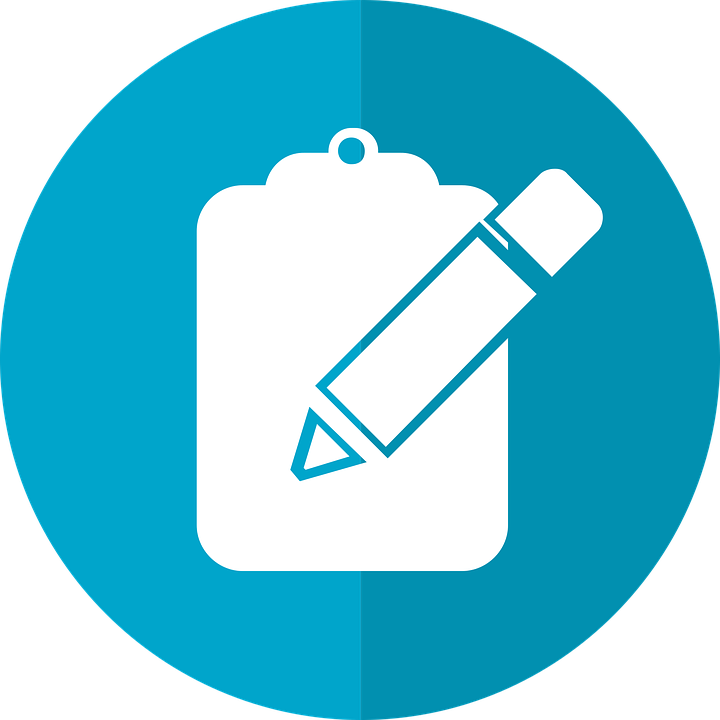 [Speaker Notes: Bildquelle: https://pixabay.com/vectors/survey-icon-survey-icon-2316468/]
Plenarsitzung
101
5
6
Plenarsitzung
101
5
6
Plenarsitzung
1111
14
15
Plenarsitzung
1111
14
15
Plenarsitzung
10111
23
21
Plenarsitzung
10111
23
21
Plenarsitzung
1110
11
12
13
14
Plenarsitzung
1110
11
12
13
14
Plenarsitzung
10000011
128
131
129
132
Plenarsitzung
10000011
128
131
129
132
Zusammenfassung
Nächste Lektion
In dieser Lektion werden Sie...
Lernen über Zahlenbasen und wie man zwischen Basis-2- und Basis-10-Zahlen umrechnet
In der nächsten Lektion werden Sie...
Lernen, wie man binäre Additionen durchführt
Lektion 7: Hexadezimal
KS4 - Darstellungen von Daten
[Speaker Notes: Zuletzt aktualisiert: 30-09-20

Die Ressourcen werden regelmäßig aktualisiert - die neueste Version finden Sie unter: the-cc.io/curriculum.
Diese Ressource wird von der Raspberry Pi Foundation unter einer Creative Commons Attribution-NonCommercial-ShareAlike 4.0 International Lizenz lizenziert. Um eine Kopie dieser Lizenz zu sehen, besuchen Sie creativecommons.org/licenses/by-nc-sa/4.0/]
Starter-Aktivität
Binäre Ganzzahlen mit Vorzeichen
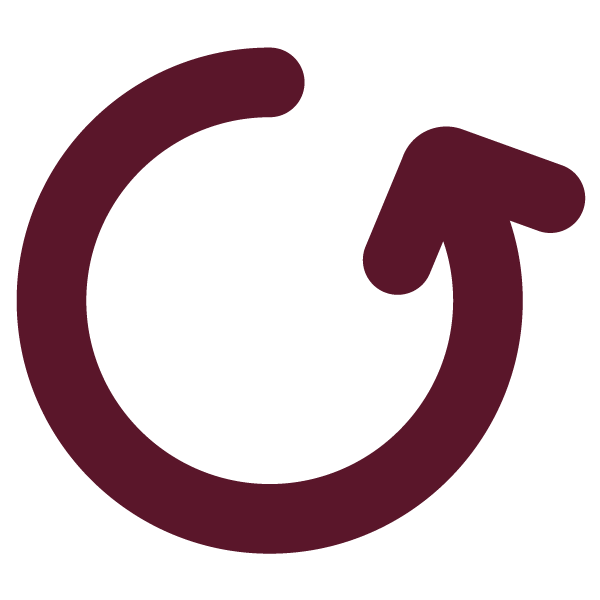 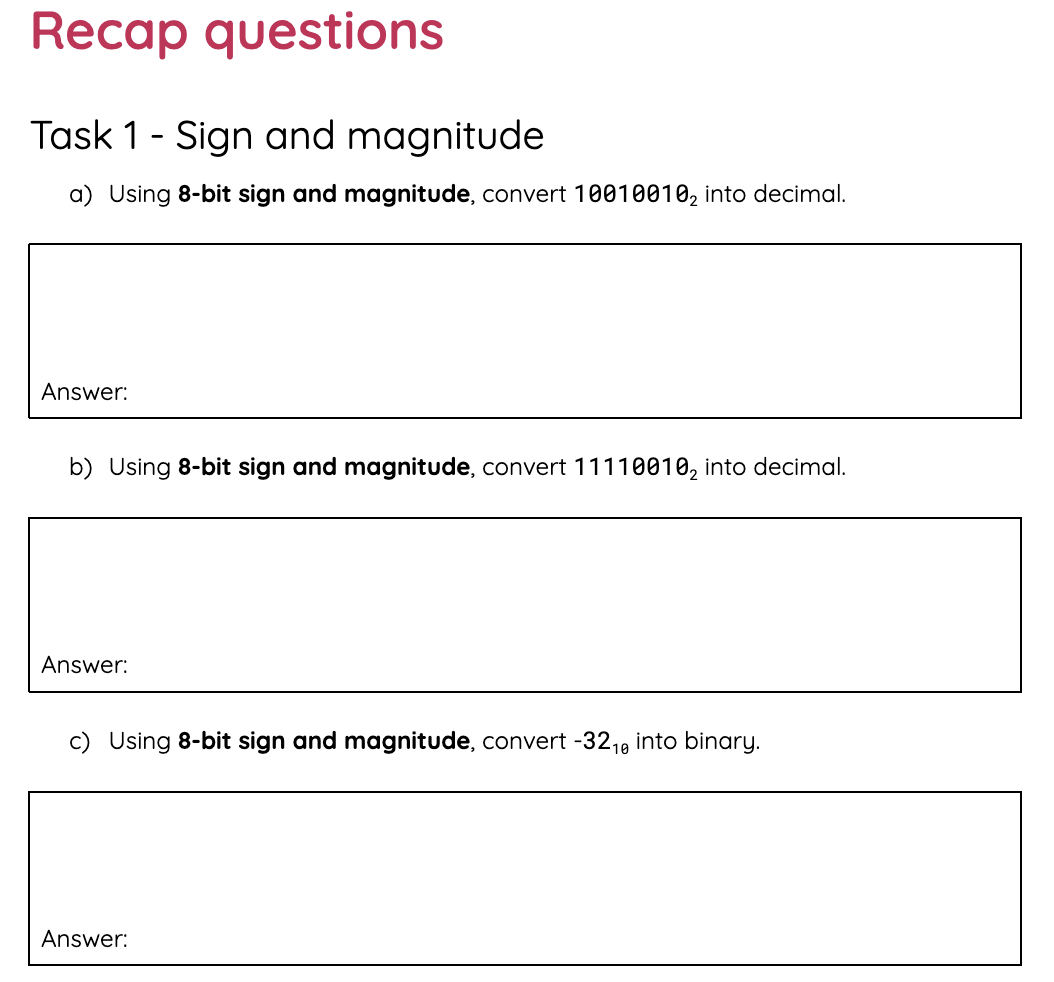 Benutze das Arbeitsblatt, um zu sehen, wie viel du dir merken kannst:
Vorzeichen und Größenordnung
Zweierkomplement
Zielsetzungen
Lektion 7: Hexadezimal
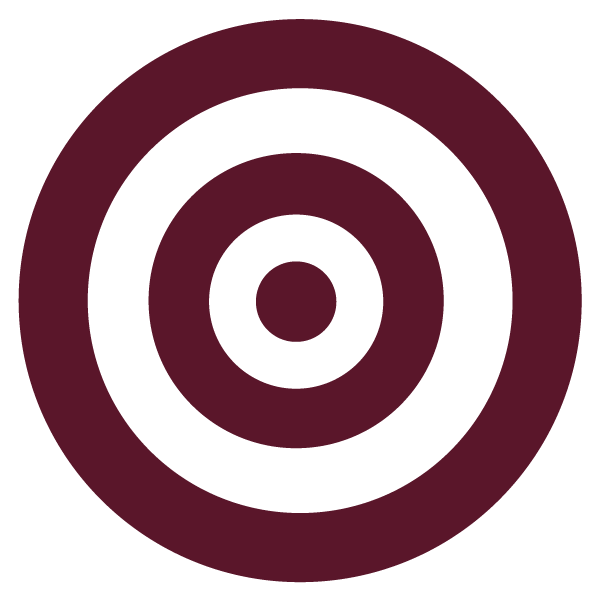 In dieser Lektion lernen Sie:
Erklären Sie, warum und wo die hexadezimale Schreibweise verwendet wird
Erläutern Sie, wie Zahlen im Hexadezimalsystem dargestellt werden
Umwandlung von Dezimalzahlen in und aus Hexadezimalzahlen
Tätigkeit 1
Ist Binär zur Basis 10 oder zur Basis 2?
Basis 10
Basis 2
Tätigkeit 1
Ist Binär zur Basis 10 oder zur Basis 2?
Basis 10
Basis 2
Tätigkeit 1
Wie viele Stellen hat das Dezimalsystem?
2
10
Tätigkeit 1
Wie viele Stellen hat das Dezimalsystem?
2
10
Tätigkeit 1
Hexadezimal
Hexadezimal ist ein Zahlensystem zur Basis 16. 
Wie viele Ziffern hat sie Ihrer Meinung nach?
16!
Tätigkeit 1
Hexadezimal
Die für Hexadezimal verwendeten Ziffern sind:
0, 1, 2, 3, 4, 5, 6, 7, 
8, 9, A, B, C, D, E, F
Tätigkeit 1
Hexadezimal
Die für Hexadezimal verwendeten Ziffern sind;
0, 1, 2, 3, 4, 5, 6, 7, 
8, 9, A, B, C, D, E, F

Beachten Sie, dass die Buchstaben A bis F für 10 bis 15 stehen.
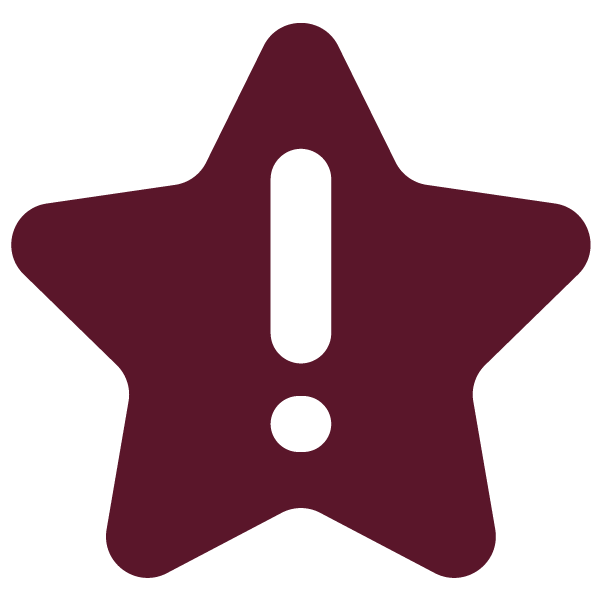 Tätigkeit 1
Hexadezimal
Hexadezimal wird oft anstelle von binär verwendet, weil:
Es ist einfacher zu lesen und zu interpretieren
Es werden weniger Ziffern verwendet, um denselben Wert darzustellen.
Im Vergleich zum Binärsystem ist es weniger wahrscheinlich, dass eine Ziffer falsch notiert wird.
A1
10100001
Tätigkeit 1
Hexadezimal
Vielleicht haben Sie schon einmal hexadezimale Zahlen gesehen.
Sie werden häufig auf Farben angewendet. Wenn Sie schon einmal eine Website mit HTML erstellt haben, haben Sie vielleicht eine Hexadezimalzahl für eine Farbe vergeben.
<h1 style="background-color:#B827EB;">
    Dies ist elektrisch lila
</h1>
Tätigkeit 1
Hexadezimal
Sie haben sicher schon bemerkt, dass bei der Auswahl einer Farbe in einem Programm dieser Farbe häufig ein Hexadezimalwert zugewiesen wird.
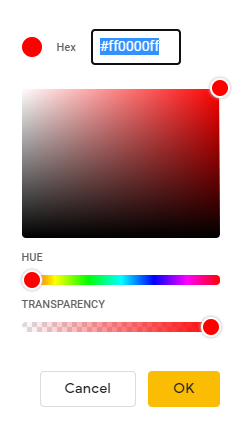 [Speaker Notes: Bildquelle: Google Folien Farbauswahl]
Tätigkeit 1
Hexadezimal
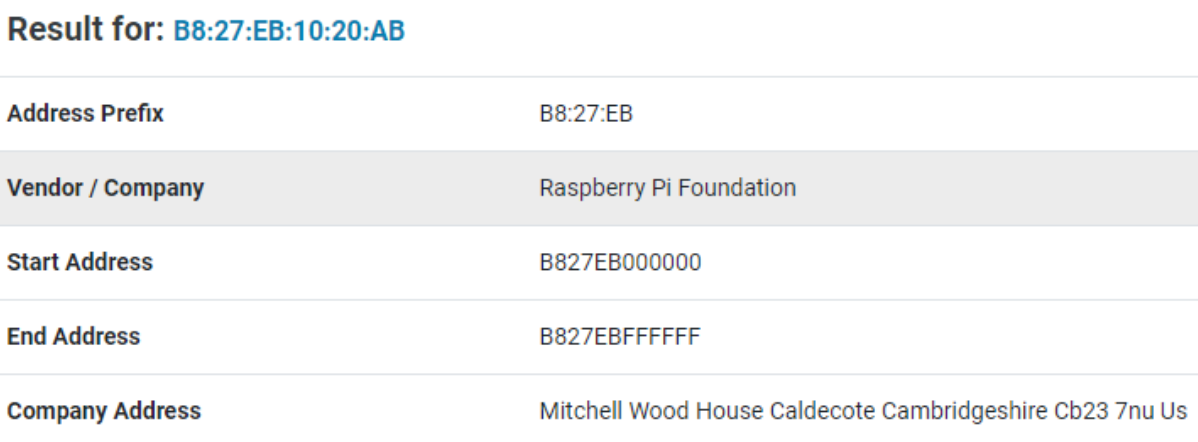 Wenn Sie jemals eine MAC-Adresse für ein Gerät anzeigen mussten, werden Sie feststellen, dass die Adresse hexadezimale Werte verwendet.
[Speaker Notes: Quelle: RPF]
Tätigkeit 1
Hexadezimal
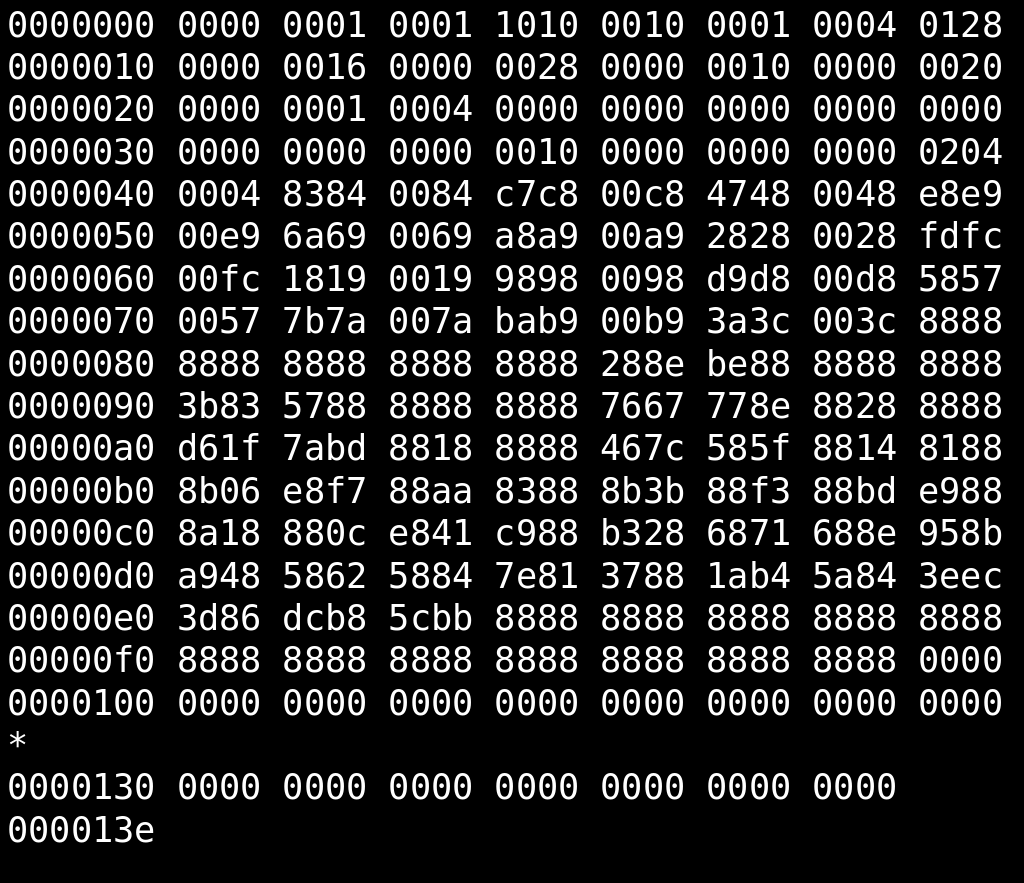 Vielleicht haben Sie schon einmal einen Speicherauszug wie diesen gesehen.
Ein Speicherauszug erscheint normalerweise auf dem Bildschirm, wenn der Computer abgestürzt ist. 
Sie können sehen, dass hier hexadezimale Zahlen anstelle von binären verwendet wurden.
[Speaker Notes: Quelle: RPF]
Tätigkeit 1
Hexadezimal
× 16
× 16
× 16
Der Stellenwert einer hexadezimalen Zahl wird durch Multiplikation mit 16 von rechts nach links ermittelt.
Tätigkeit 1
Umrechnung von hexadezimal nach dezimal
Wenn Sie einen hexadezimalen Wert in einen dezimalen Wert umwandeln wollen, können Sie die gleichen Regeln befolgen wie beim Binärwert.
Tätigkeit 1
Umrechnung von hexadezimal nach dezimal
Wenn Sie einen hexadezimalen Wert in einen dezimalen Wert umwandeln wollen, können Sie die gleichen Regeln befolgen wie beim Binärwert.
Tätigkeit 1
Umrechnung von hexadezimal nach dezimal
Wenn Sie einen hexadezimalen Wert in einen dezimalen Wert umwandeln wollen, können Sie die gleichen Regeln befolgen wie beim Binärwert.
Tätigkeit 1
Umrechnung von hexadezimal nach dezimal
Wenn Sie einen hexadezimalen Wert in einen dezimalen Wert umwandeln wollen, können Sie die gleichen Regeln befolgen wie beim Binärwert.
A1 in hexadezimaler Darstellung ist 161 in dezimaler Darstellung.
Tätigkeit 1
Umrechnung von dezimal nach hexadezimal
Ähnliche Regeln gelten auch für die Umwandlung von Dezimal- in Hexadezimalzahlen.
Allerdings kann die Mathematik etwas anspruchsvoller sein.
Tätigkeit 1
Umrechnung von dezimal nach hexadezimal
Nehmen wir den dezimalen Wert 180 und wandeln ihn in hexadezimale Werte um.
Denken Sie daran, dass Sie jetzt mit 16 Ziffern arbeiten und nicht nur mit 2, so dass zusätzliche Schritte erforderlich sind.
Tätigkeit 1
Umrechnung von dezimal nach hexadezimal
Erstens geht 256 nicht in 180 über, so dass Sie wissen, dass Sie diese Spalte nicht benötigen.
Tätigkeit 1
Umrechnung von dezimal nach hexadezimal
16 geht in 180 über, aber man setzt nicht einfach eine 1 in diese Spalte, denn das würde nicht funktionieren. 
Denken Sie daran, dass dies nicht binär ist.
Du musst ausrechnen, wie oft 16 in 180 übergeht.
Tätigkeit 1
Umrechnung von dezimal nach hexadezimal
16 geht in 180 über, aber man setzt nicht einfach eine 1 in diese Spalte, denn das würde nicht funktionieren. 
Denken Sie daran, dass dies nicht binär ist.
Du musst ausrechnen, wie oft 16 in 180 übergeht.
Tätigkeit 1
Umrechnung von dezimal nach hexadezimal
Wird aus 16 eine 1?
Tätigkeit 1
Umrechnung von dezimal nach hexadezimal
Wird aus 16 eine 1?
Nein
Tätigkeit 1
Umrechnung von dezimal nach hexadezimal
Wird aus der 16 die 18?
Tätigkeit 1
Umrechnung von dezimal nach hexadezimal
Geht die 16 in die 18 über? 
Ja, einmal
Tätigkeit 1
Umrechnung von dezimal nach hexadezimal
Mit 2 verbleibenden
Tätigkeit 1
Umrechnung von dezimal nach hexadezimal
Wird aus der 16 die 20?
Tätigkeit 1
Umrechnung von dezimal nach hexadezimal
Wird aus der 16 die 20?
Ja, einmal, mit 4 verbleibenden
Tätigkeit 1
Umrechnung von dezimal nach hexadezimal
Daher geht 16 11 Mal in 180 über und es bleiben 4 übrig.
Tätigkeit 1
Umrechnung von dezimal nach hexadezimal
11 wird im Hexadezimalsystem durch ein B dargestellt, also fügen Sie in der Spalte 16 ein B hinzu.
Tätigkeit 1
Umrechnung von dezimal nach hexadezimal
4 ist übrig. Dies ist bereits eine hexadezimale Ziffer, also fügen Sie diese hier hinzu.
Tätigkeit 1
Umrechnung von dezimal nach hexadezimal
180 in Dezimalzahlen ist B4 in Hexadezimalzahlen.
Tätigkeit 1
Umrechnung von dezimal nach hexadezimal
180 in dezimal ist B4 in hexadezimal.

Beachten Sie, dass Taschenrechner in Ihrer Prüfung nicht erlaubt sind, so dass Sie bei dieser Methode die Division in Ihrem Kopf durchführen müssen.
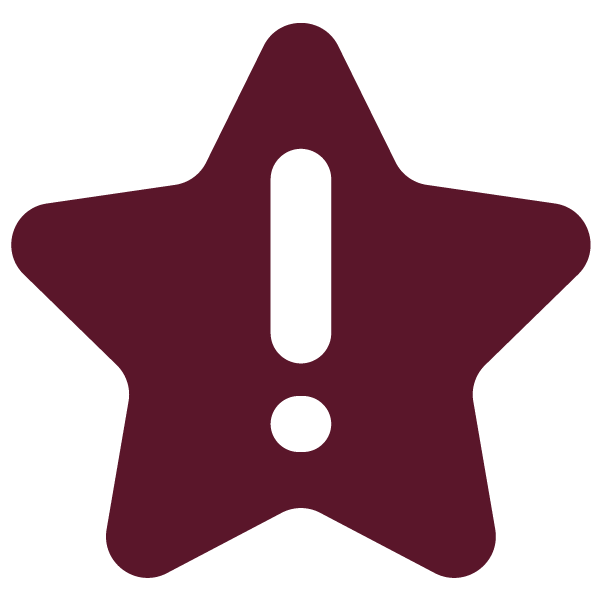 Tätigkeit 1
Versuchen Sie es selbst!
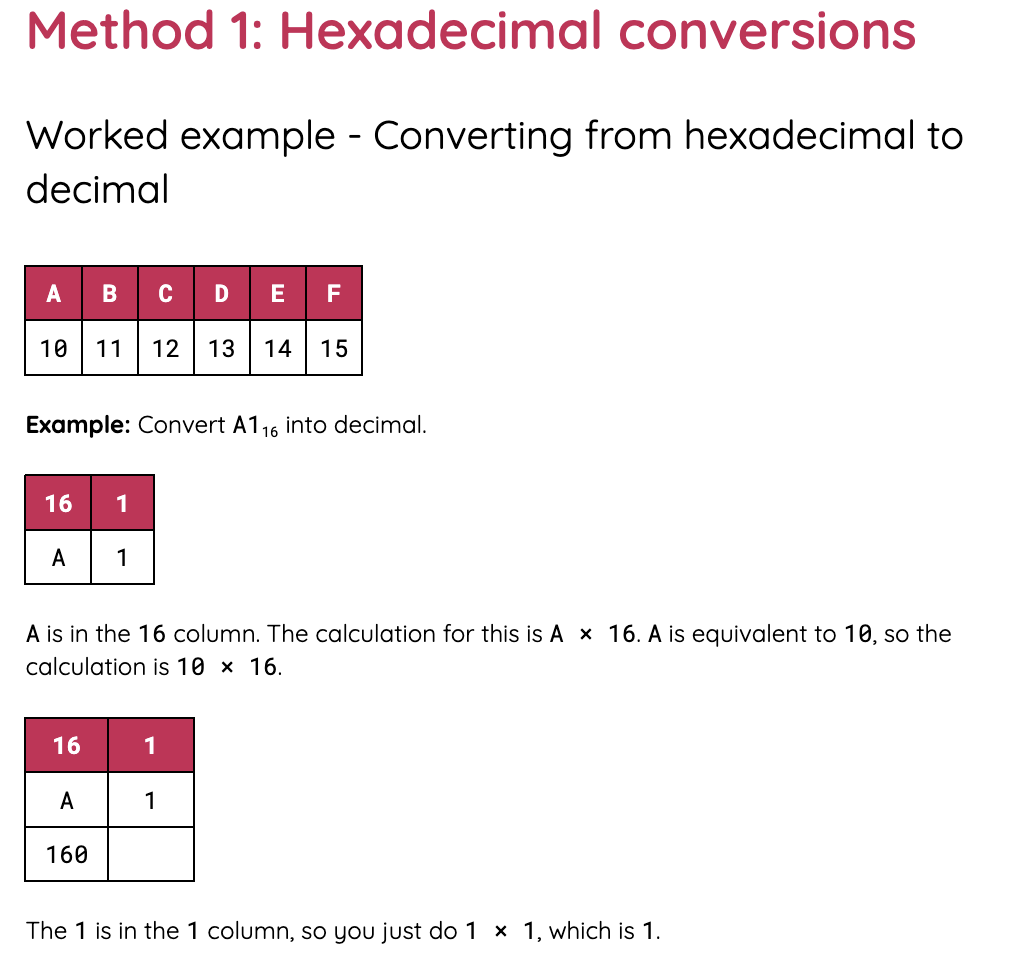 Verwenden Sie das Arbeitsblatt, um die Umrechnung von dezimal nach hexadezimal und von hexadezimal nach dezimal zu üben.
Tätigkeit 2
Methode 2: Verwendung von zwei Tabellen
Methode 1 erfordert einige mathematische Berechnungen, um die Umrechnungen durchzuführen. 
Dadurch kann es leicht zu Fehlern kommen, vor allem, wenn Sie unter Prüfungsbedingungen stehen. 
Methode 2 ist rechnerisch einfacher, erfordert aber, dass Sie sich zwei Tabellen merken.
Tätigkeit 2
Methode 2: Verwendung von zwei Tabellen
Tätigkeit 2
Methode 2: Verwendung von zwei Tabellen
Jeder dieser Abschnitte würde 1 Byte Speicherplatz beanspruchen. Dies funktioniert nur mit Werten bis zu 1 Byte.
Tätigkeit 2
Methode 2: Verwendung von zwei Tabellen
2 hexadezimale Werte belegen 1 Byte Speicherplatz.
Tätigkeit 2
Methode 2: Verwendung von zwei Tabellen
2 Nibbles (ein Nibble ist ein halbes Byte) entsprechen 1 Byte Speicherplatz.
Tätigkeit 2
Methode 2: Verwendung von zwei Tabellen
8 Bits entsprechen einer Speicherkapazität von 1 Byte.
Tätigkeit 2
Methode 2: Verwendung von zwei Tabellen
Die Dezimalwerte, die wir in dieser Einheit verwenden werden, sind immer kleiner als 256. Das bedeutet, dass sie 1 Byte Speicherplatz beanspruchen.
Tätigkeit 2
Hexadezimal zu dezimal
A216 in Dezimalzahlen umwandeln.
Tätigkeit 2
Hexadezimal zu dezimal
A216 in Dezimalzahlen umwandeln.
Tätigkeit 2
Hexadezimal zu dezimal
A216 in Dezimalzahlen umwandeln.
Tätigkeit 2
Hexadezimal zu dezimal
A216 in Dezimalzahlen umwandeln.
Tätigkeit 2
Hexadezimal zu dezimal
A216 in Dezimalzahlen umwandeln.
Tätigkeit 2
Hexadezimal zu dezimal
A216 in Dezimalzahlen umwandeln.
Tätigkeit 2
Hexadezimal zu dezimal
A216 in Dezimalzahlen umwandeln.
Tätigkeit 2
Hexadezimal zu dezimal
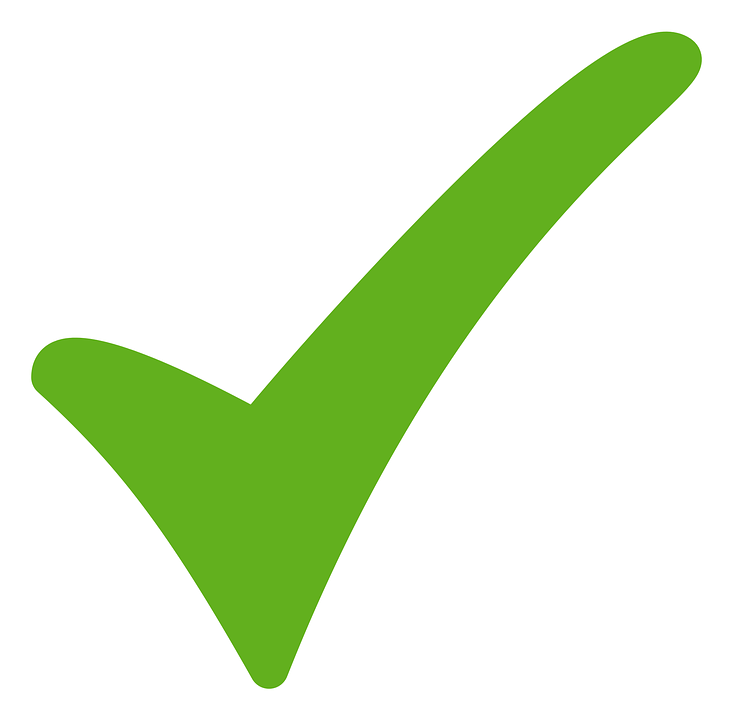 A216 in Dezimalzahlen umwandeln.
[Speaker Notes: Bildquelle: https://pixabay.com/vectors/check-mark-tick-mark-check-correct-1292787/]
Tätigkeit 2
Dezimal zu hexadezimal
18010 in hexadezimal umrechnen.
Tätigkeit 1v
Dezimal zu hexadezimal
18010 in hexadezimal umrechnen.
Tätigkeit 2
Dezimal zu hexadezimal
180 - 128 = 52
18010 in hexadezimal umrechnen.
Tätigkeit 2
Dezimal zu hexadezimal
180 - 128 = 52
18010 in hexadezimal umrechnen.
Tätigkeit 2
Dezimal zu hexadezimal
180 - 128 = 52
18010 in hexadezimal umrechnen.
Tätigkeit 1v
Dezimal zu hexadezimal
180 - 128 = 52
52 - 32 = 20
18010 in hexadezimal umrechnen.
Tätigkeit 2
Dezimal zu hexadezimal
180 - 128 = 52
52 - 32 = 20
20 - 16 = 4
18010 in hexadezimal umrechnen.
Tätigkeit 2
Dezimal zu hexadezimal
180 - 128 = 52
52 - 32 = 20
20 - 16 = 4
18010 in hexadezimal umrechnen.
Tätigkeit 2
Dezimal zu hexadezimal
18010 in hexadezimal umrechnen.
Tätigkeit 2
Dezimal zu hexadezimal
18010 in hexadezimal umrechnen.
Tätigkeit 1v
Dezimal zu hexadezimal
18010 in hexadezimal umrechnen.
Tätigkeit 2
Dezimal zu hexadezimal
18010 in hexadezimal umrechnen.
Tätigkeit 2
Dezimal zu hexadezimal
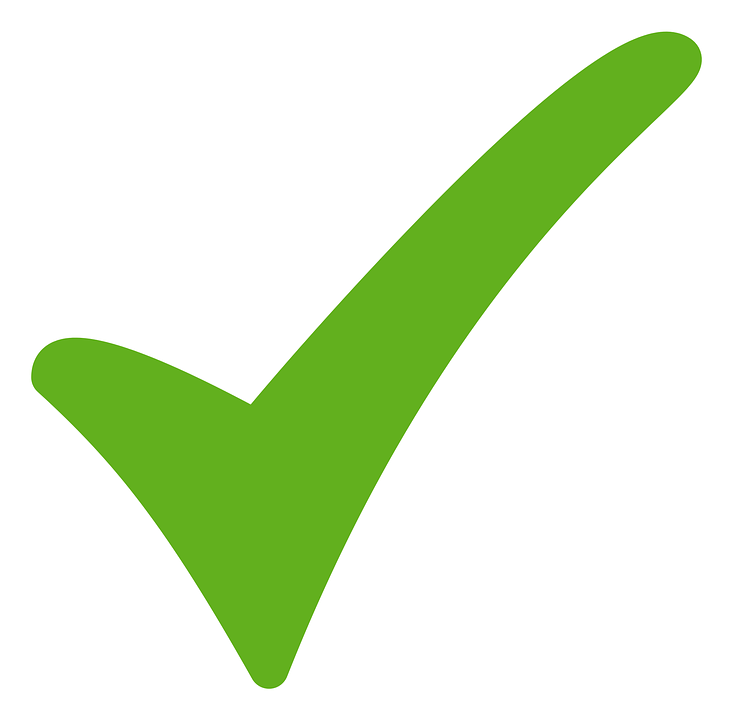 18010 in hexadezimal umrechnen.
[Speaker Notes: Bildquelle: https://pixabay.com/vectors/check-mark-tick-mark-check-correct-1292787/]
Tätigkeit 2
Binär zu hexadezimal
2 11111111in Hexadezimal umwandeln.
Tätigkeit 2
Binär zu hexadezimal
2 11111111in Hexadezimal umwandeln.
Tätigkeit 2
Binär zu hexadezimal
2 11111111in Hexadezimal umwandeln.
Tätigkeit 2
Binär zu hexadezimal
2 11111111in Hexadezimal umwandeln.
Tätigkeit 2
Binär zu hexadezimal
2 11111111in Hexadezimal umwandeln.
Tätigkeit 2
Binär zu hexadezimal
2 11111111in Hexadezimal umwandeln.
Tätigkeit 2
Binär zu hexadezimal
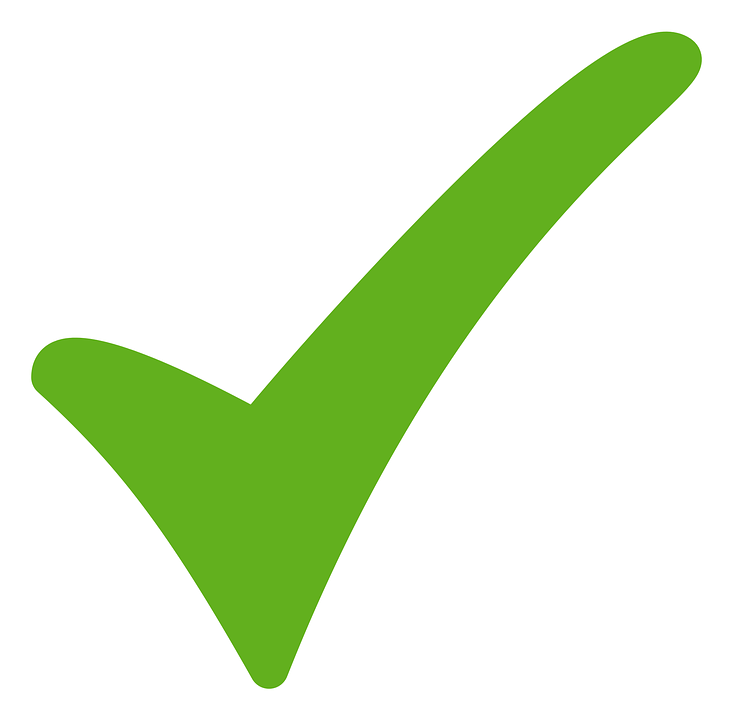 2 11111111in Hexadezimal umwandeln.
[Speaker Notes: Bildquelle: https://pixabay.com/vectors/check-mark-tick-mark-check-correct-1292787/]
Tätigkeit 2
Versuchen Sie es selbst!
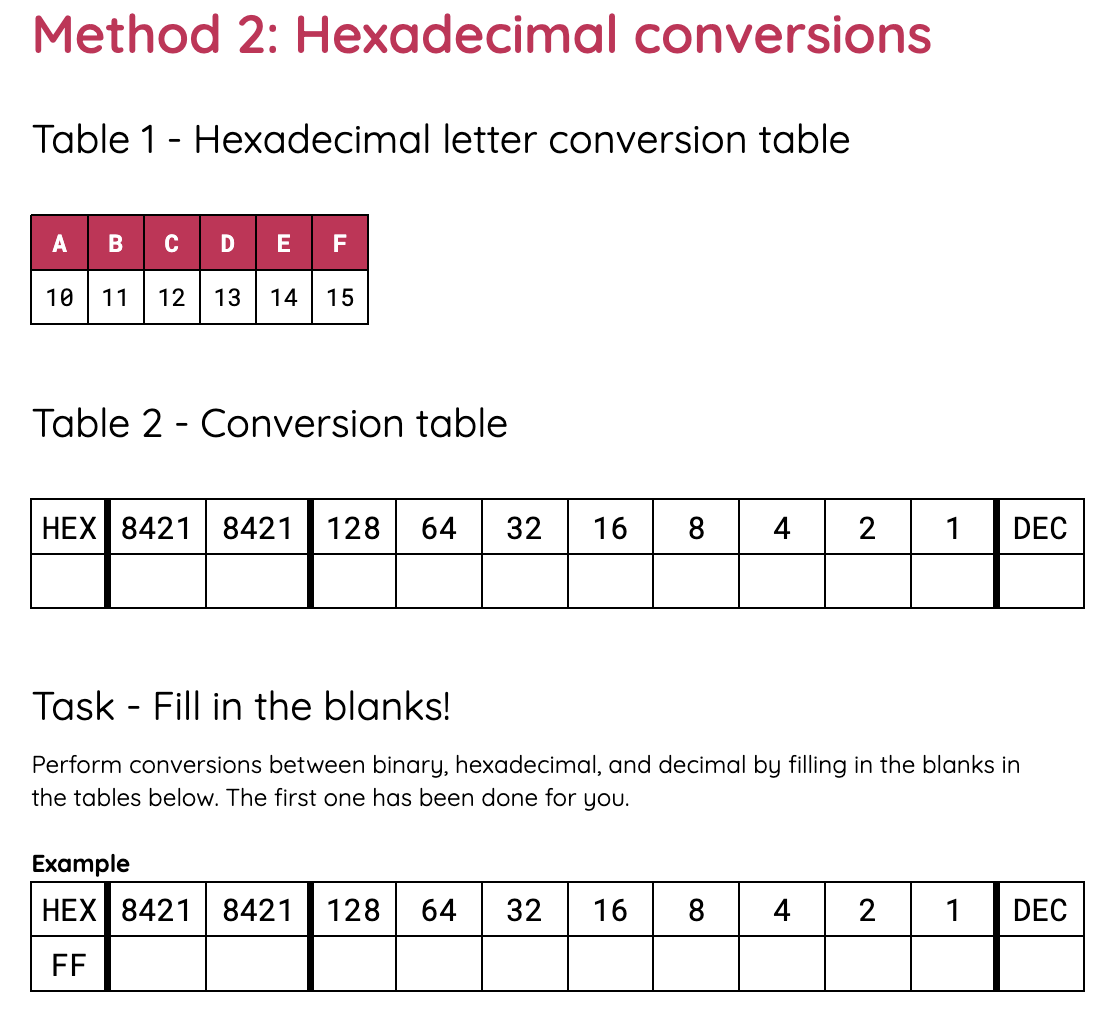 Versuchen Sie, Ihre eigenen Umrechnungen mit der "Zwei-Tabellen-Methode" durchzuführen, indem Sie das Arbeitsblatt durcharbeiten.
Plenarsitzung
Das Quiz von allem!
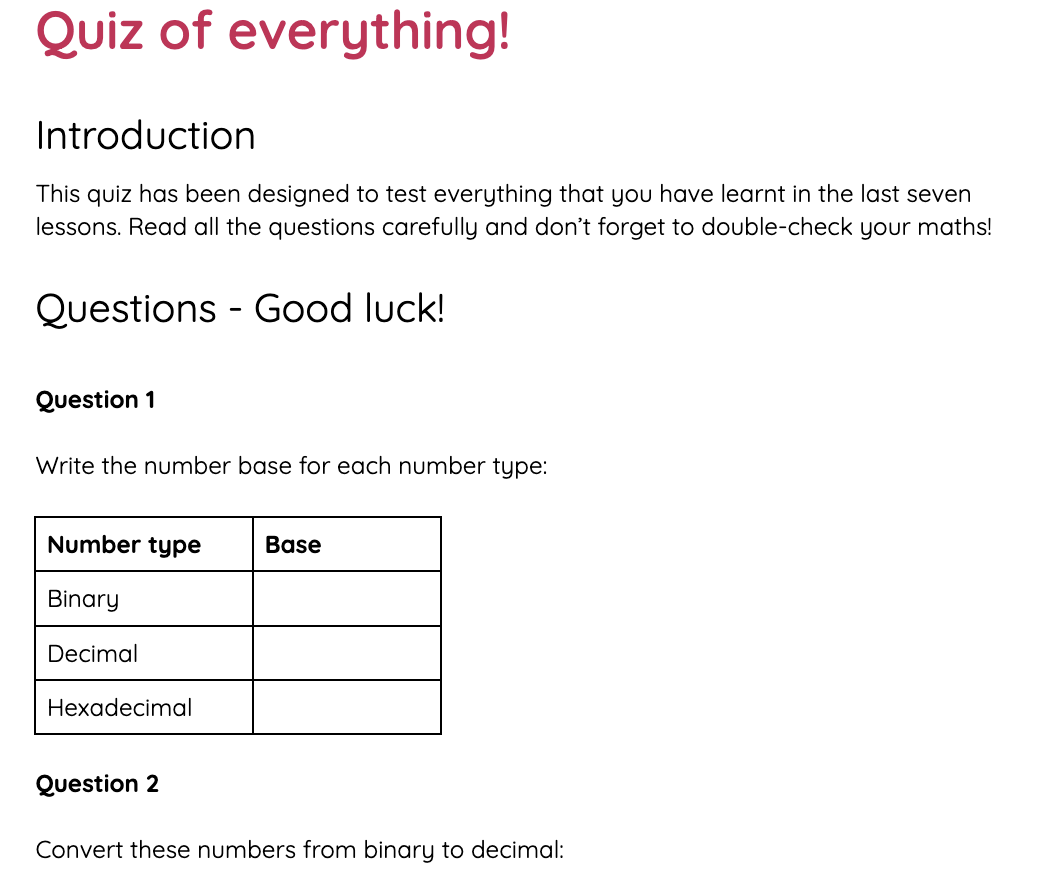 Wir haben nun alle Zahlenelemente der Einheit Datendarstellungen behandelt. 
Es ist Zeit für ein Quiz, um zu sehen, ob Sie sich alles merken können!
Zusammenfassung
Nächste Lektion
In dieser Lektion werden Sie...
Sie haben gelernt, wie man hexadezimal rechnet und wie man Umrechnungen vornimmt.
In der nächsten Lektion werden Sie...
Lernen, wie Text mit Binärzahlen dargestellt wird